Муниципальное автономное дошкольное образовательное учреждение детский сад № 23 «Светлячок»
Тема: «Детско – родительский клуб, как наиболее продуктивная современная форма работы семьи и детского сада».
Воспитатель высшей квалификационной категории Шишкина Н. С.
ГО Карпинск
        2023 г.
1
Актуальность
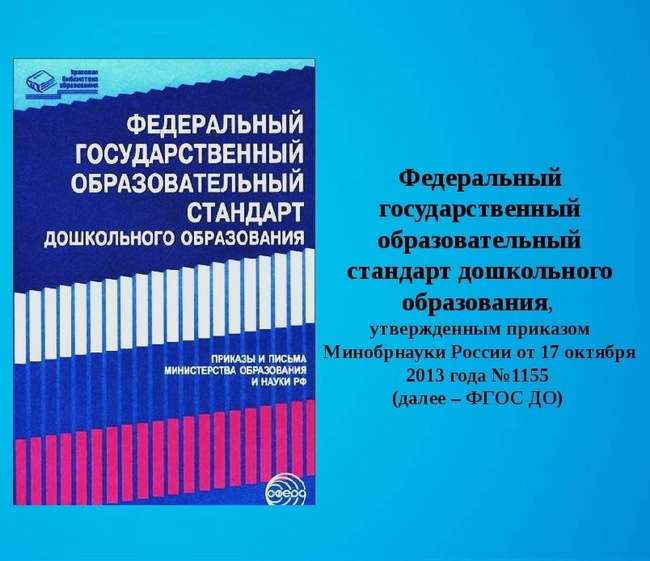 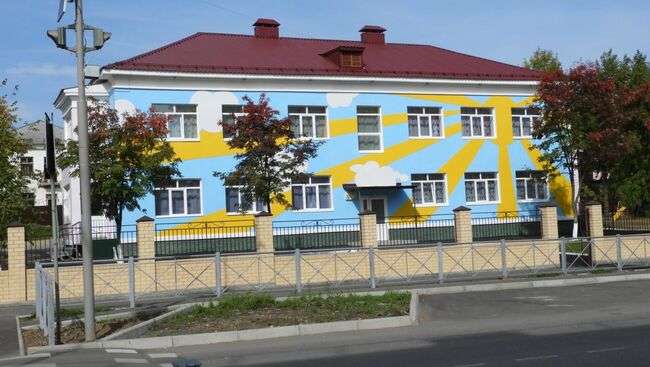 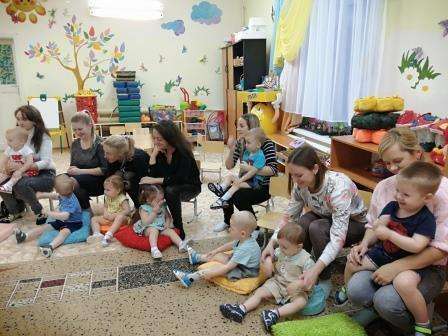 2
Этапы подготовки работы клуба.
Цель первого этапа - выявление социально-психолого-педагогических проблем в семьях. Портрет семьи.
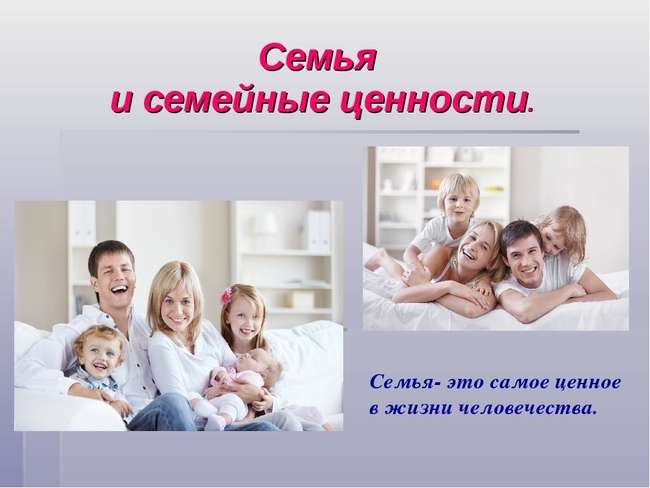 3
Цель второго этапа - определение наиболее эффективной формы сотрудничества с семьей по выявленным вопросам.
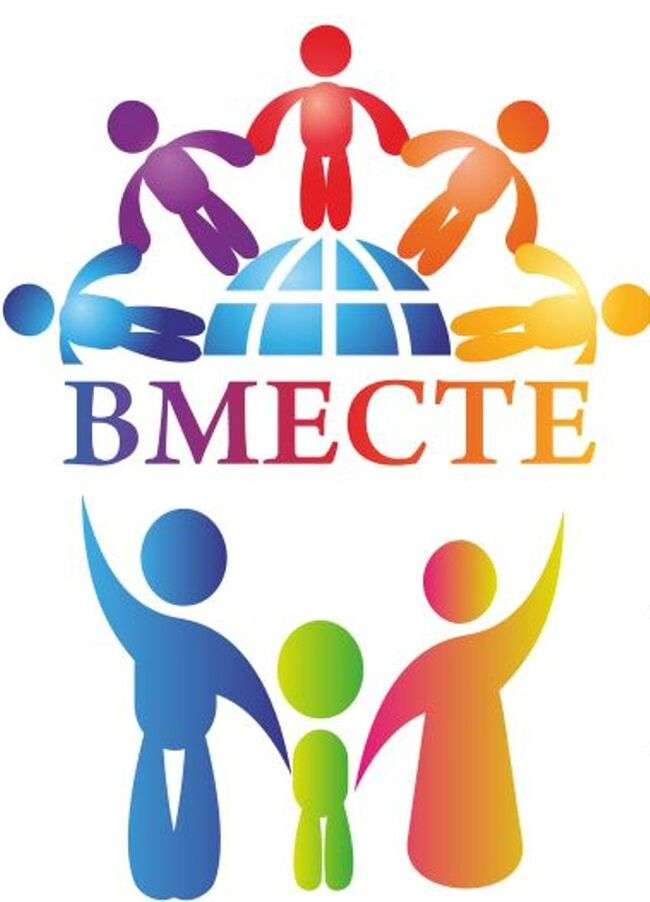 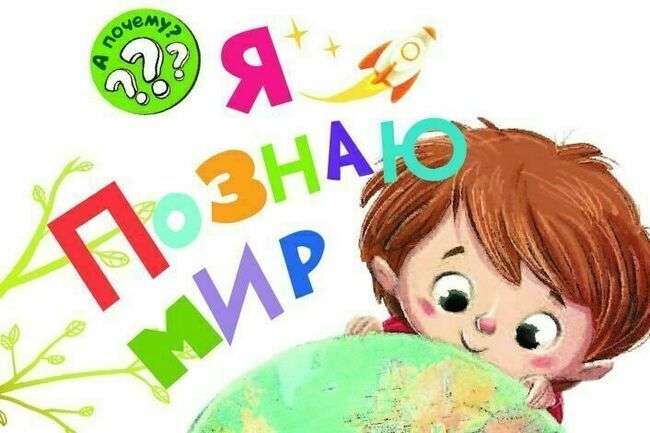 4
Играя вместе со своим ребёнком,  родитель получает ощущение радости, открывает в нём новые, удивительные черты характера, прививает ему желание учиться, познавать новое.
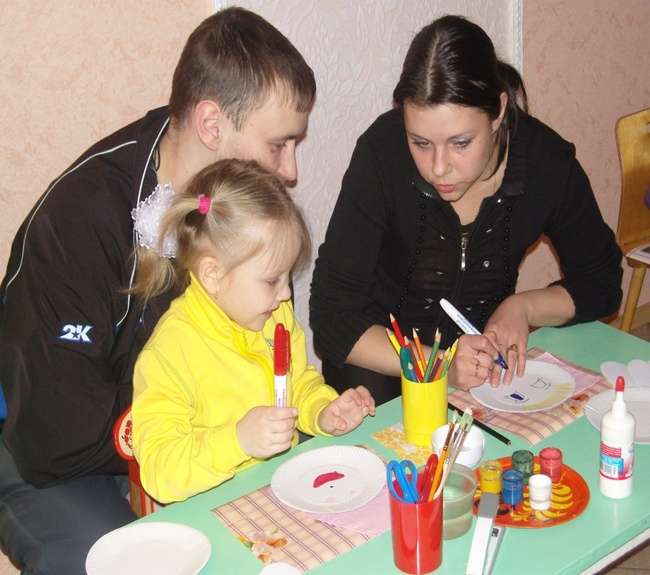 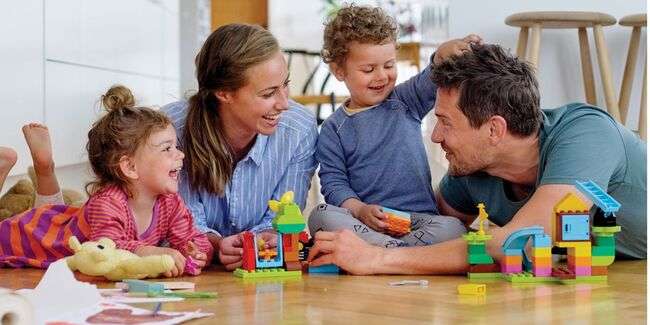 5
Цель третьего этапа – создание правовой основы   клубной работы с родителями.
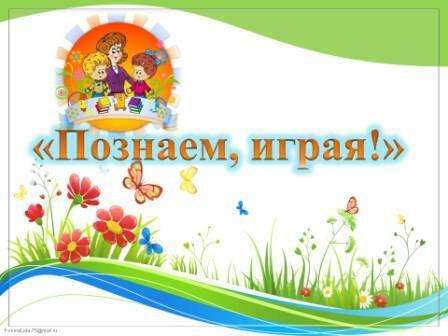 6
Цель работы клуба: 
Установление доверительных отношений между детьми, родителями, воспитателями, объединение их в одну команду, воспитание потребности делиться друг с другом своими проблемами и решать их совместно.
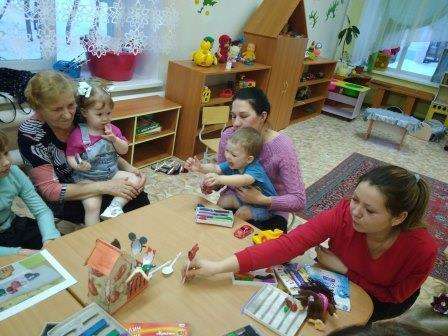 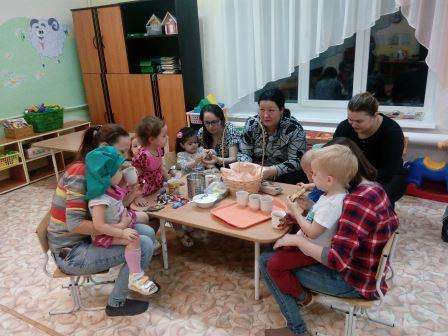 7
Задачи клуба:
-Повысить уровень личностной комфортности  детей и взрослых в семье и ДОУ, психолого-педагогическую культуру родителей.
-Организовать взаимодействие и сотрудничество через совместную деятельность, конкурсы и другие мероприятия, сделать родителей полноправными участниками педагогического процесса.
- Создать действующую модель сотрудничества с семьями воспитанников, которая включает в себя интерактивные формы взаимодействия с каждой семьей.
- Помочь детям развить сенсорные эталоны и познавательную активность, раскрыть свои умения и таланты, преодолевая зажатость, робость и стеснительность.
8
Правила:
в течение занятия выступать в разных ролях – партнёр, помощник;
 контролировать поведение своего ребёнка без угроз и сравнений с другими детьми;
 принимать ребёнка таким, какой он есть, независимо от его способностей, достоинств и недостатков;
 быть естественными, открытыми, раскрепощёнными, инициативными.
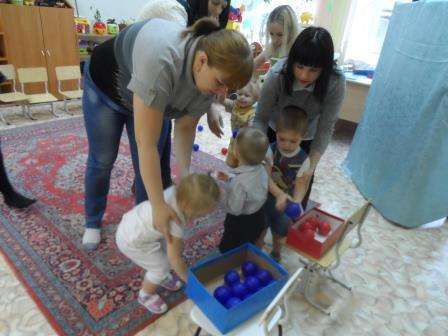 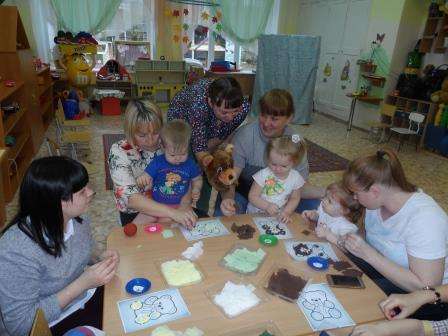 9
Формы работы:
-Мониторинг через наблюдение, опрос, анкетирование;
-Повышение психолого - педагогической культуры родителей через информационно- познавательную деятельность, работу школы молодых матерей;
-Участие родителей в познавательном развитии детей через совместную продуктивную, игровую, двигательную деятельность;
-Участие родителей в разностороннем развитии детей через досуговый вид деятельности;

-Мониторинг активности и результативности работы.
10
Предполагаемый результат: 
Повышается психолого-педагогическая культура родителей;
Расширяется и восстанавливается воспитательный потенциал семьи;
Родители активно включаются в процесс социального воспитания;
Устанавливаются партнёрские отношения между субъектами образовательного процесса: детьми, родителями и воспитателем;
Семья становится активной социальной системой.
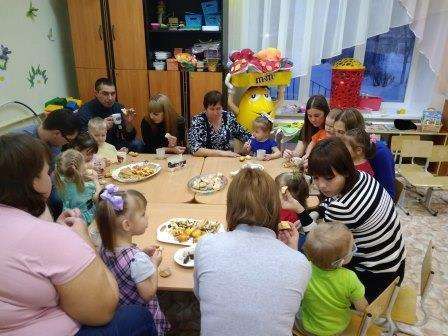 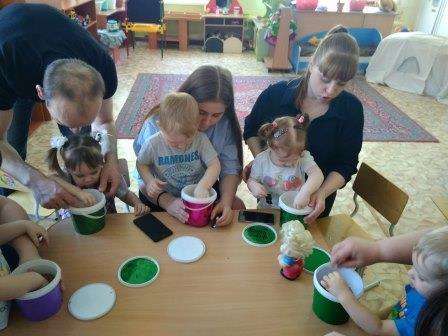 11
«Школа молодых матерей»
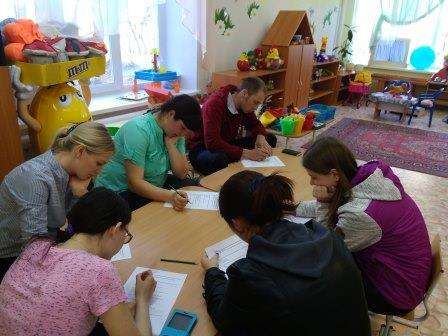 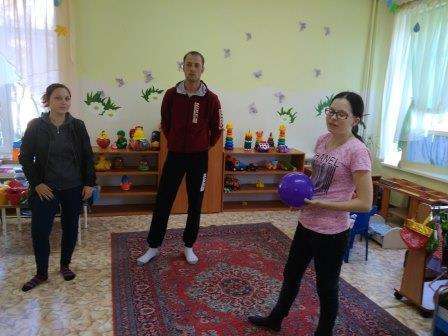 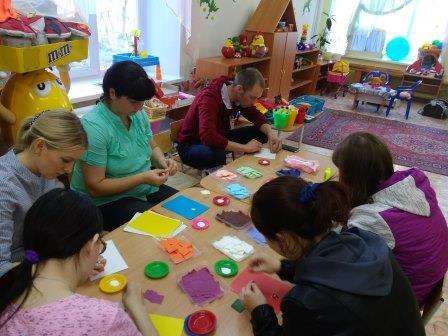 12
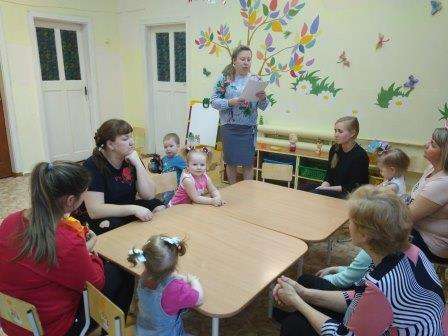 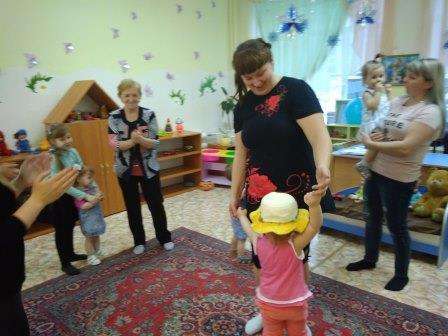 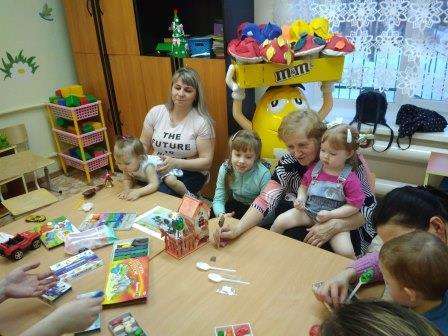 13
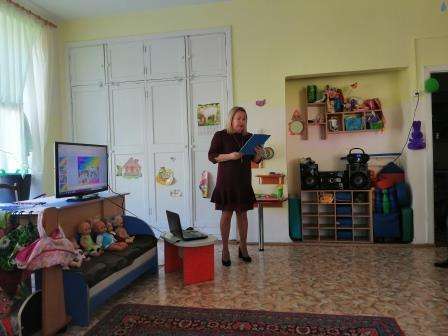 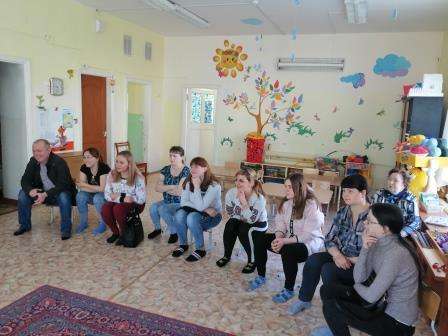 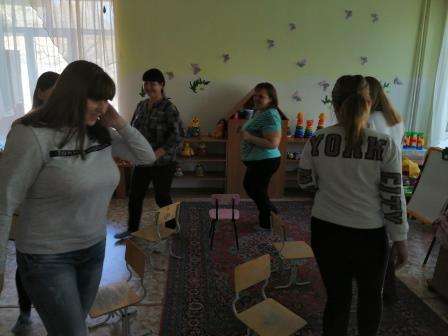 14
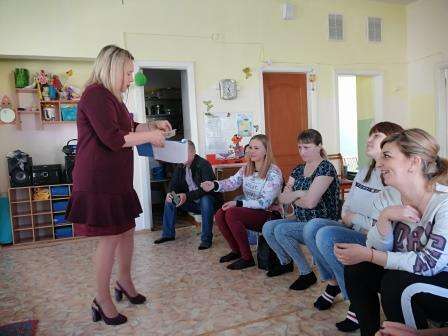 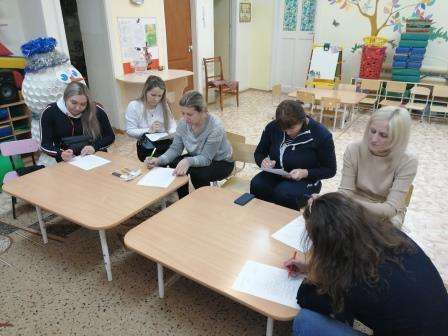 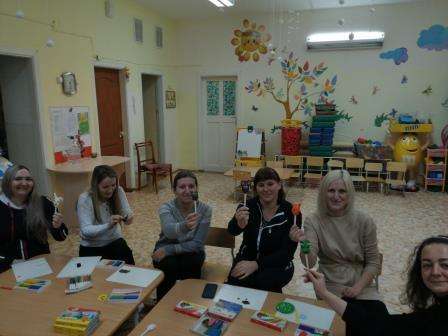 15
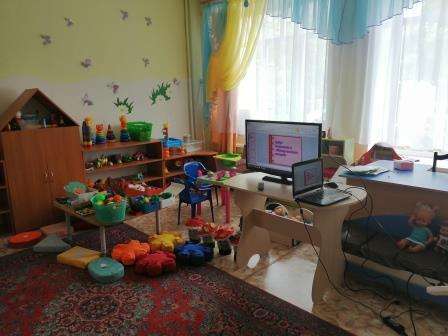 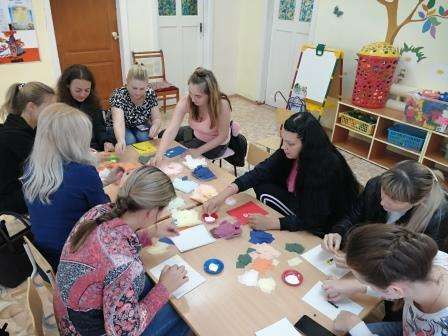 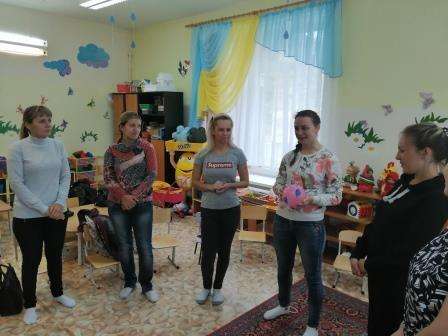 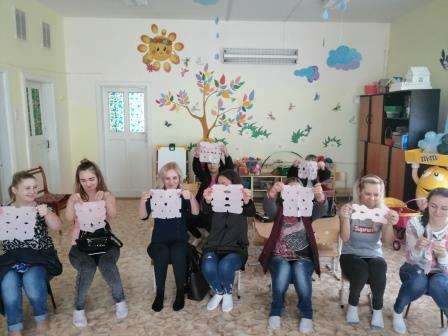 16
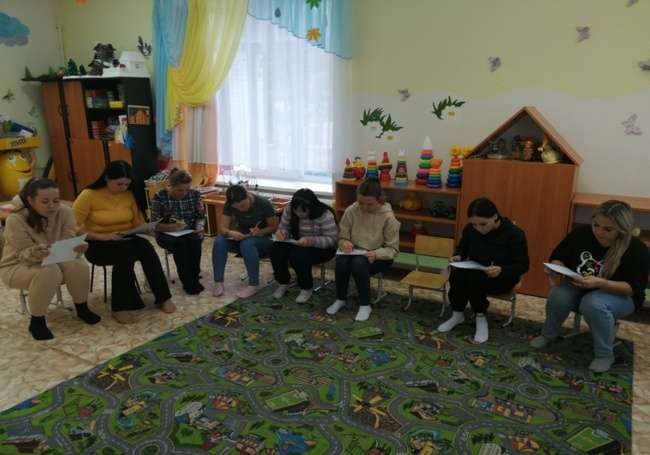 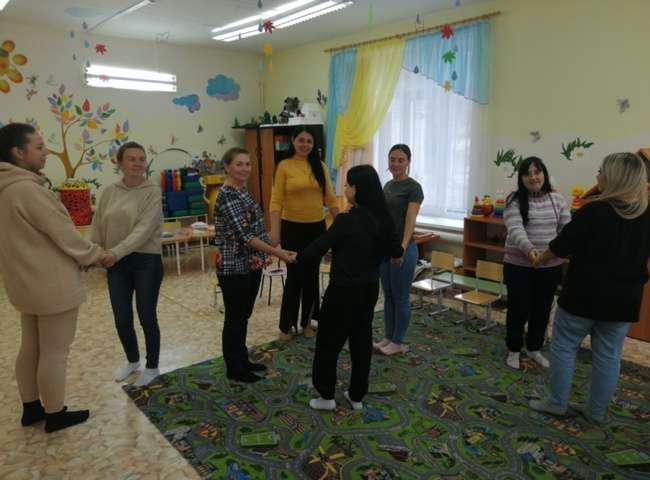 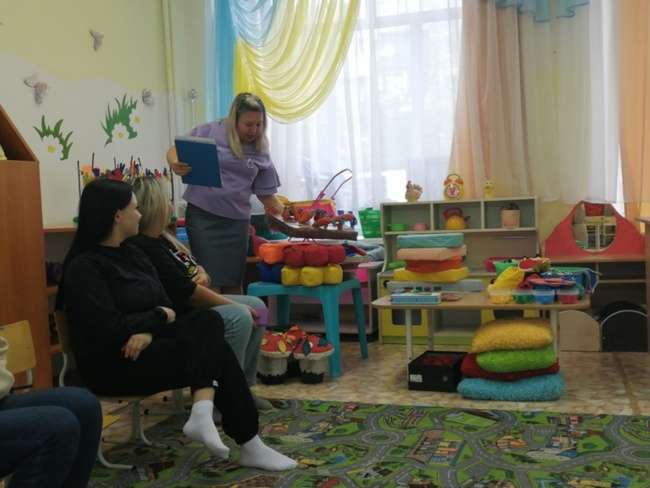 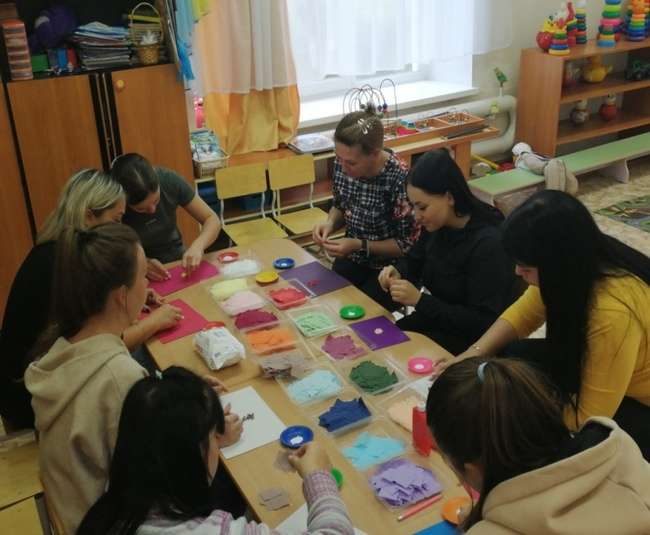 17
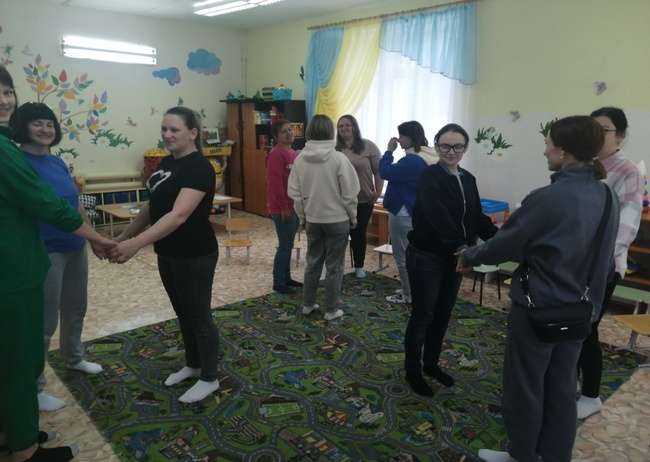 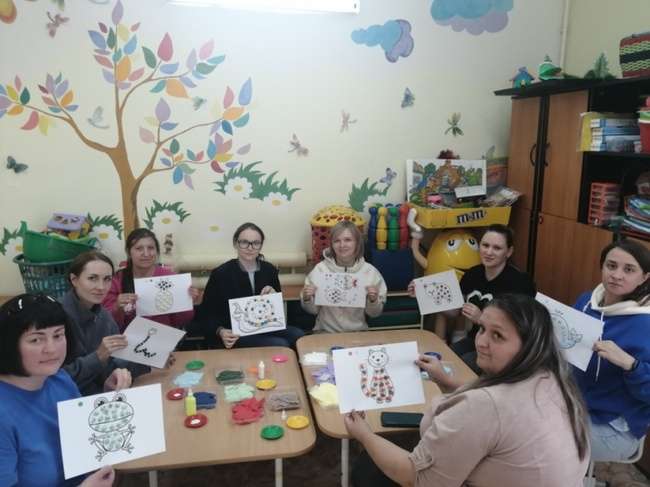 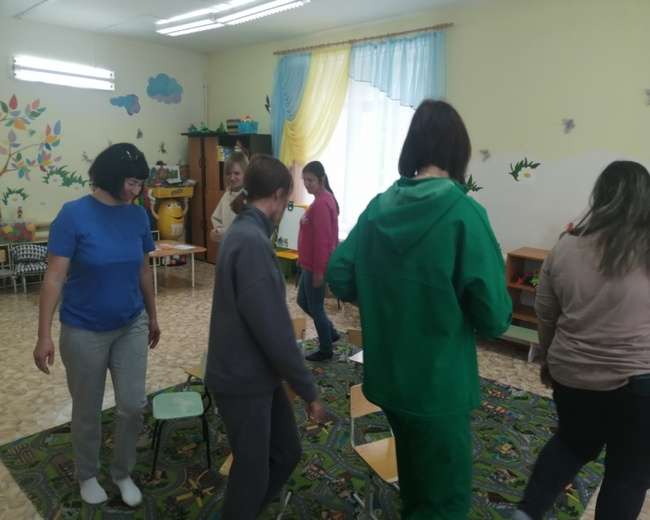 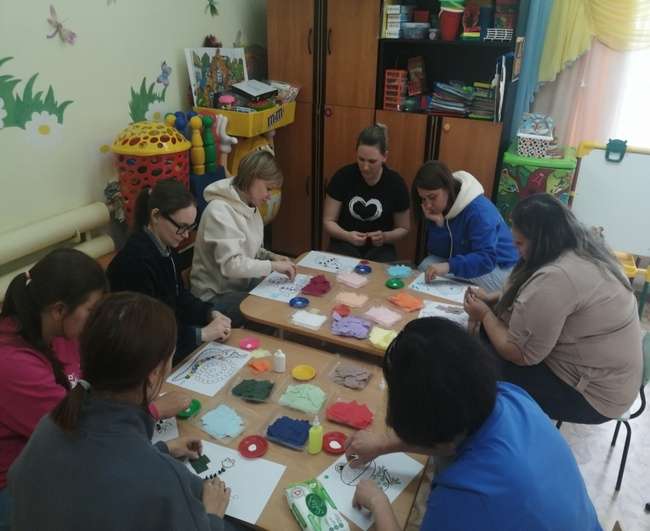 18
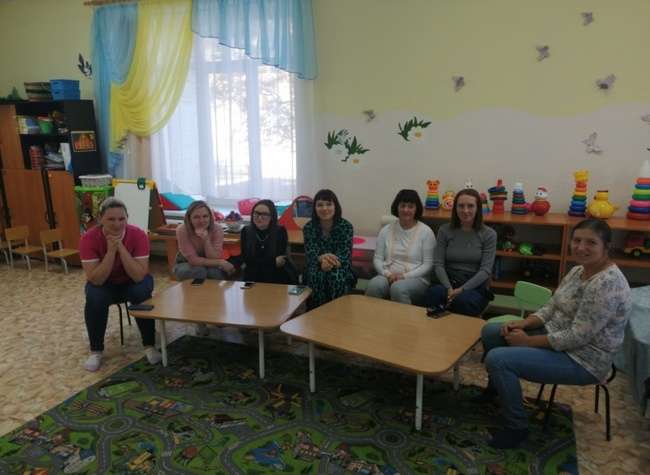 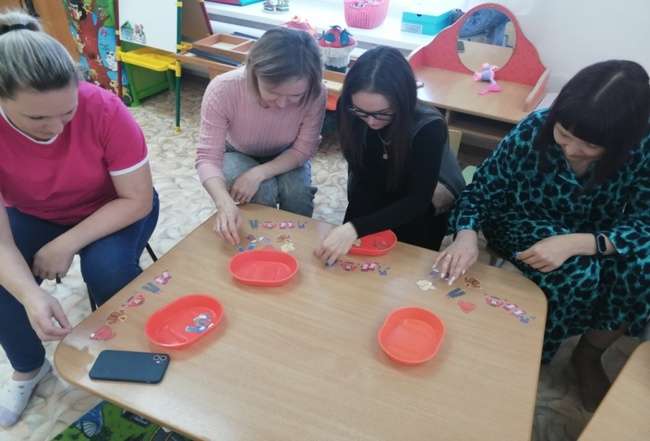 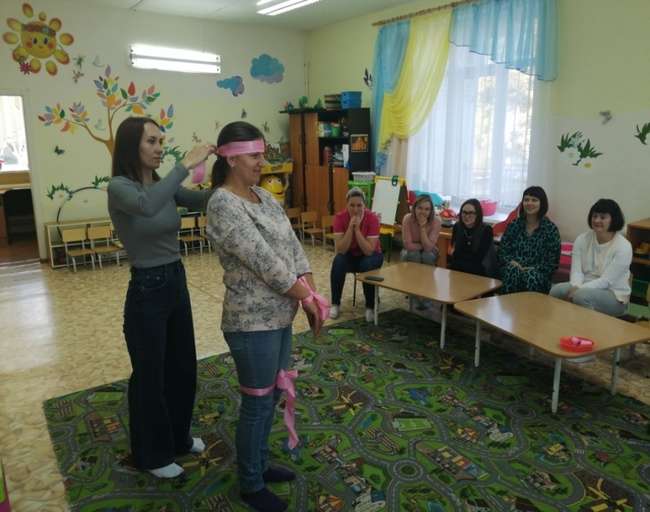 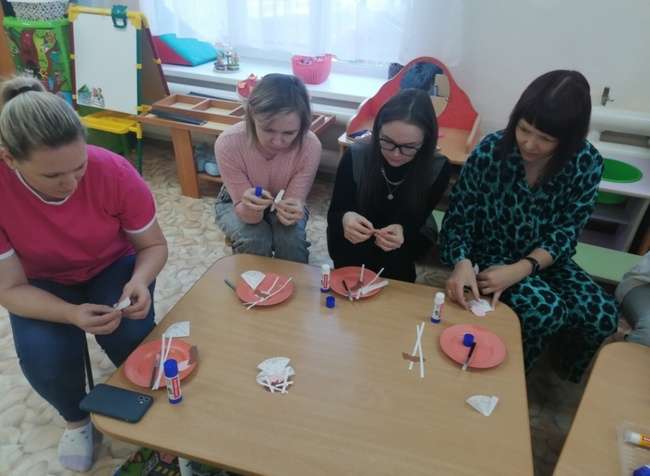 19
Совместные занятия родителей и детей.
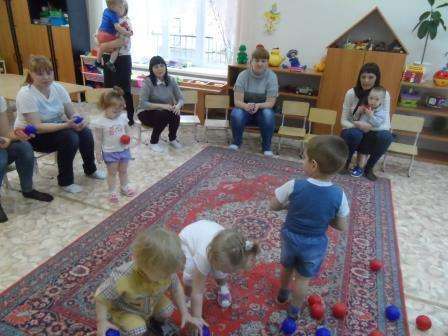 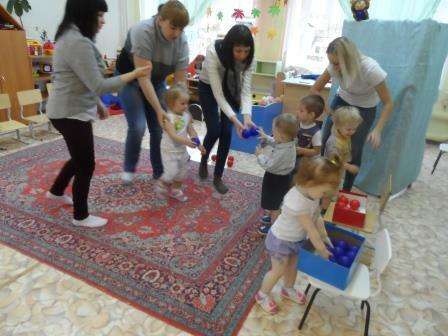 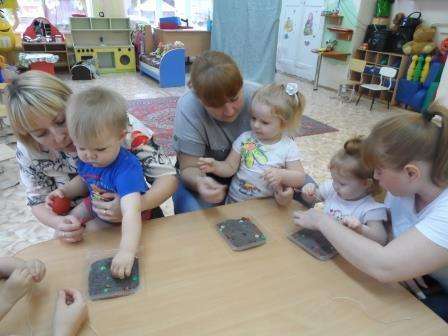 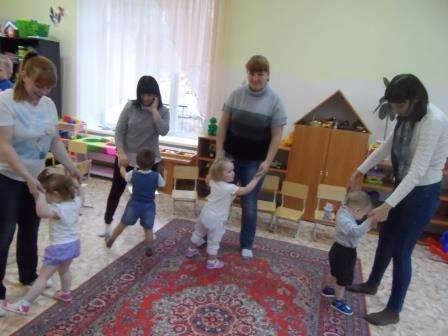 Занятие  «Мишка-шалунишка»
20
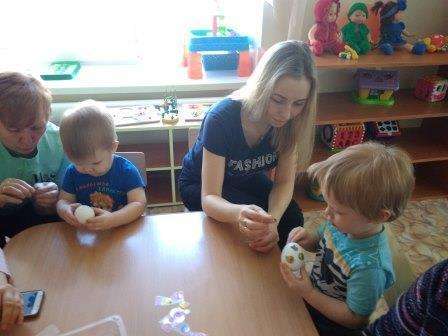 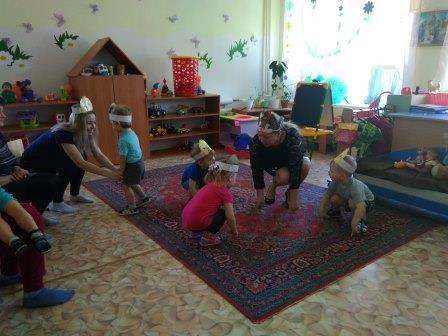 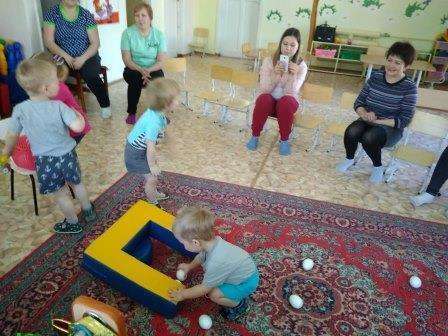 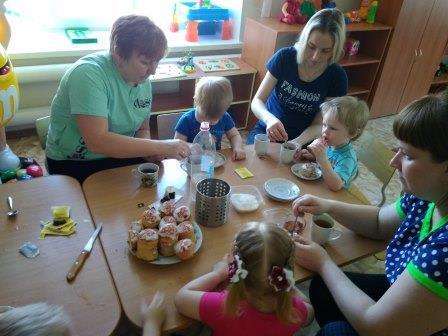 Занятие на тему : «Светлая Пасха»
21
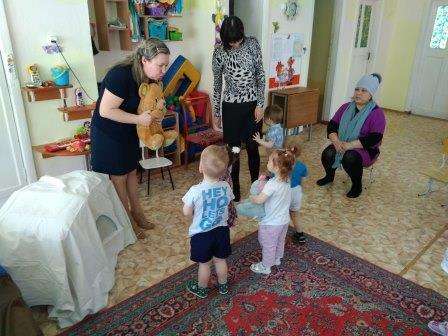 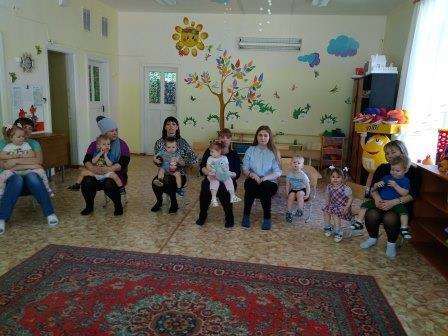 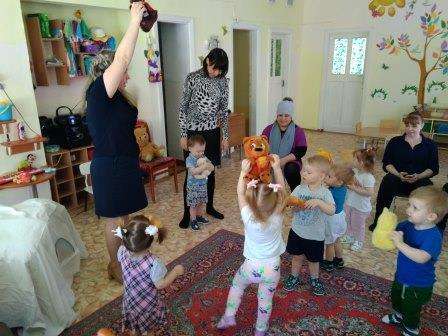 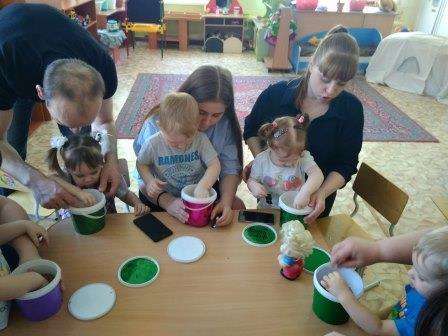 Занятие «Разбудим мишку»
22
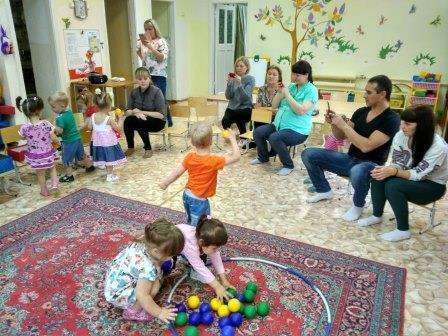 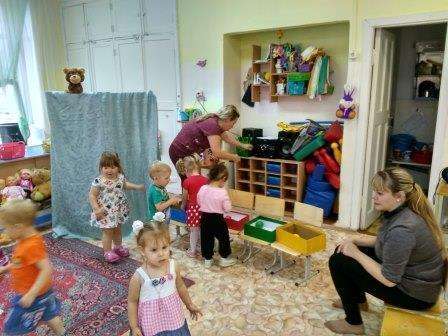 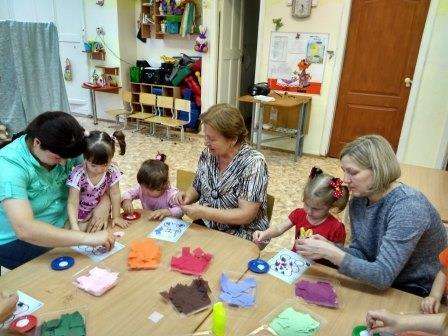 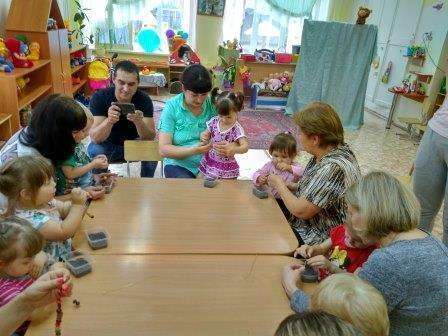 Занятие «У медведя во бору»
23
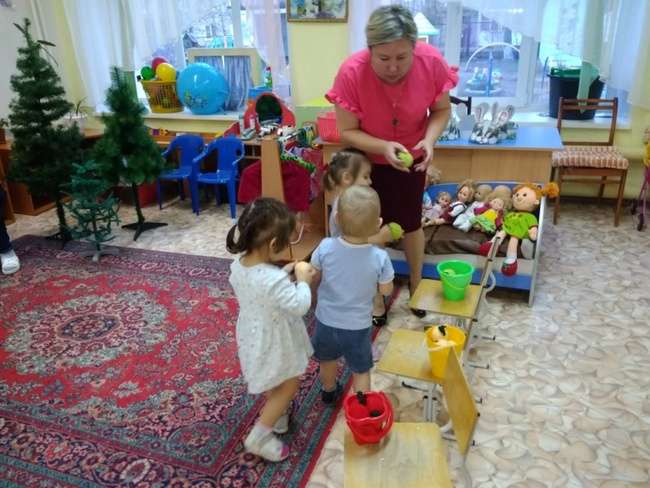 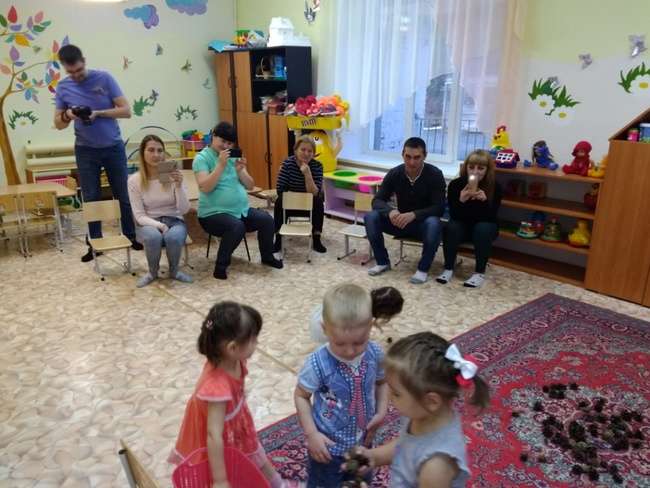 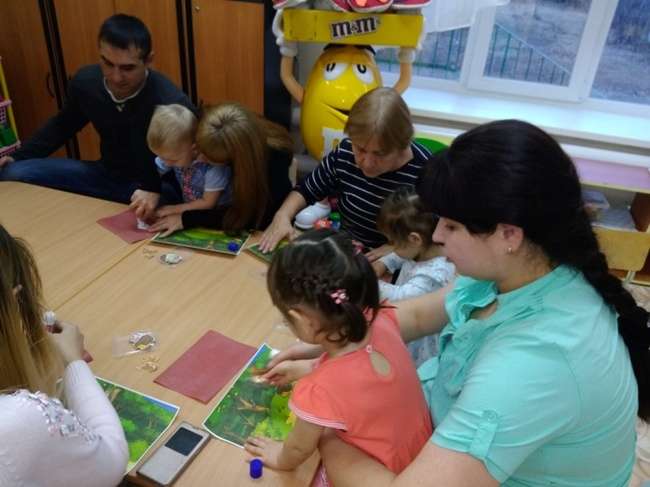 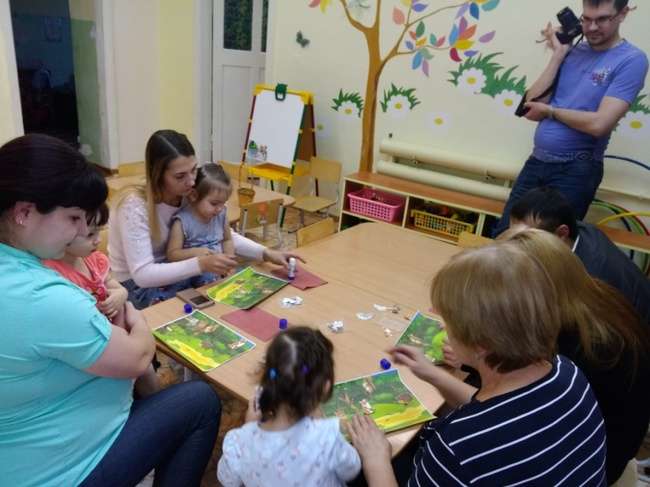 Занятие : «Путешествие в лес»
24
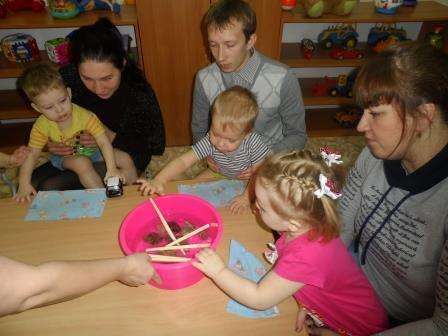 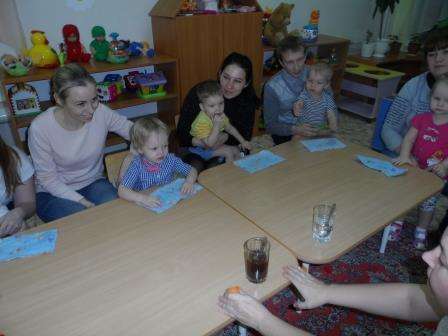 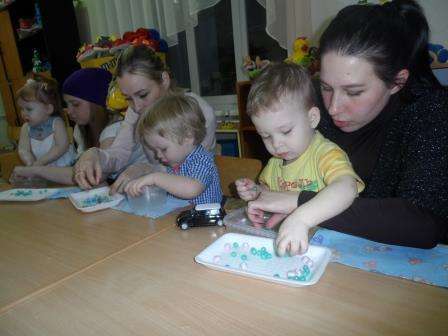 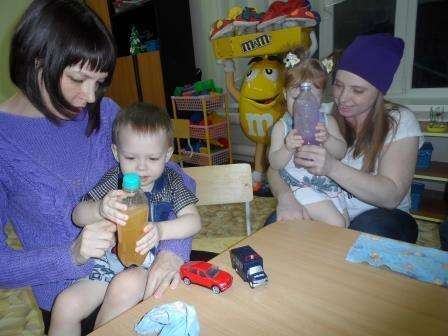 Занятие «Волшебница- вода»
25
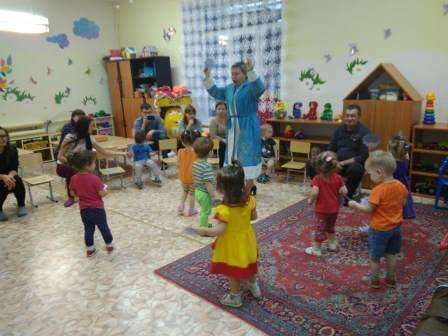 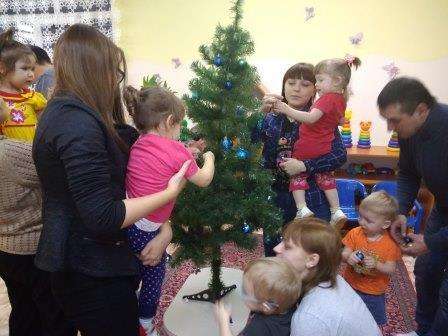 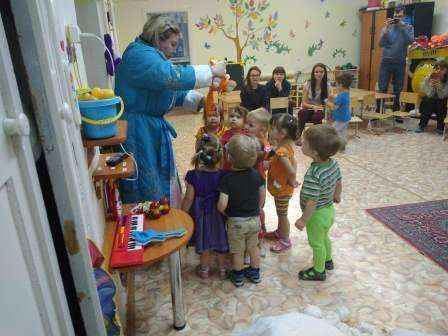 Занятие «Зимушка- зима»
26
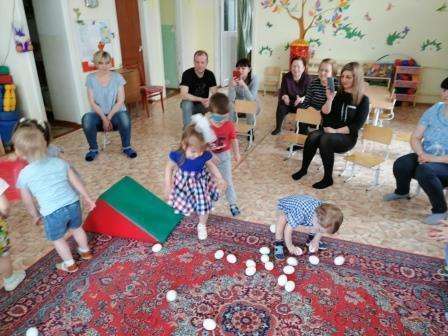 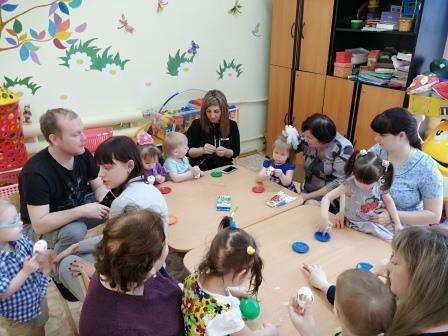 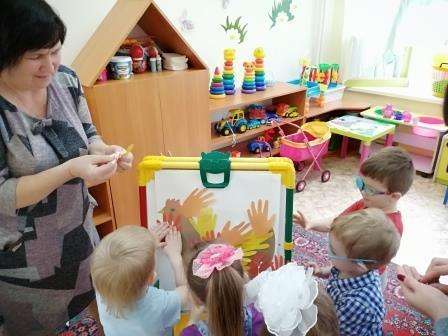 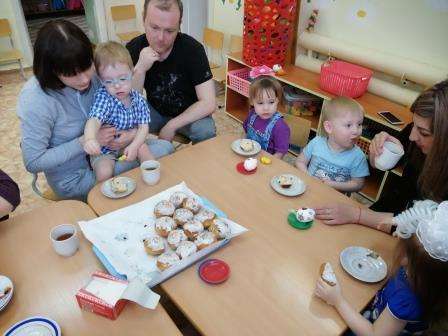 Занятие «Светлая Пасха»
27
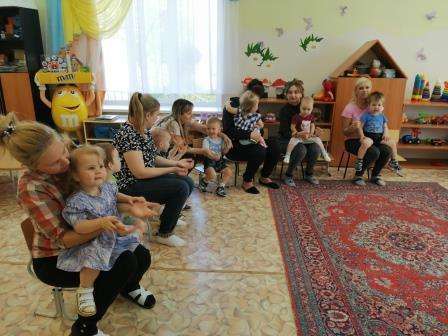 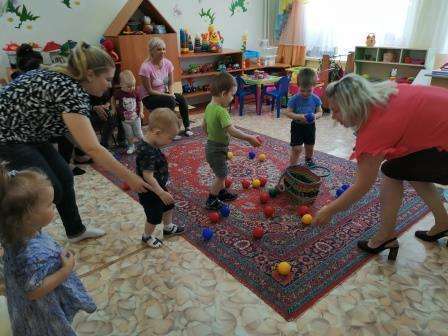 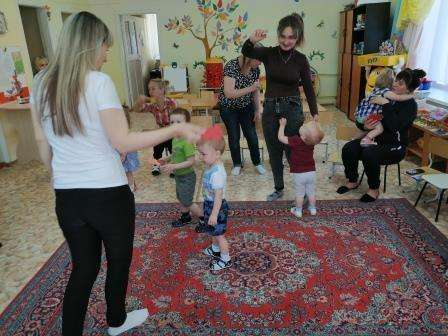 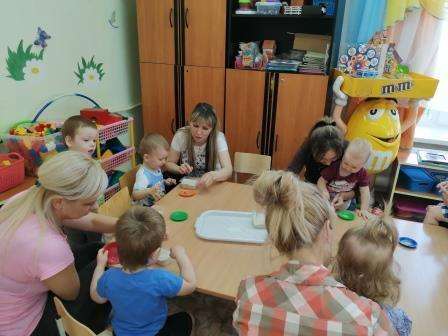 Занятие «Мишкины забавы»»
28
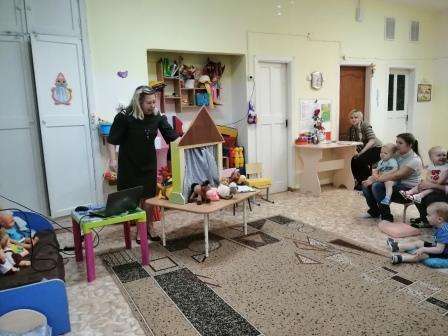 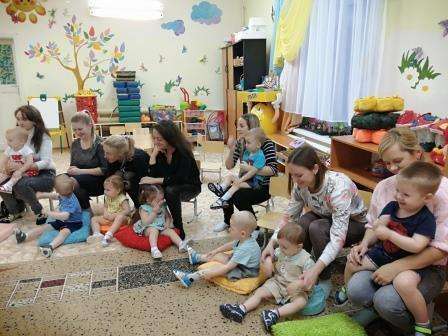 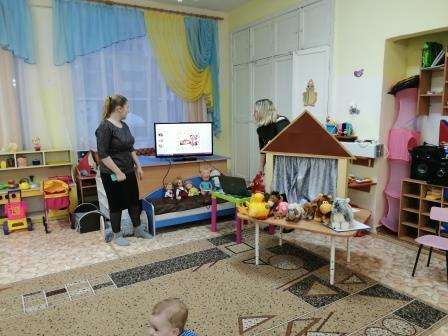 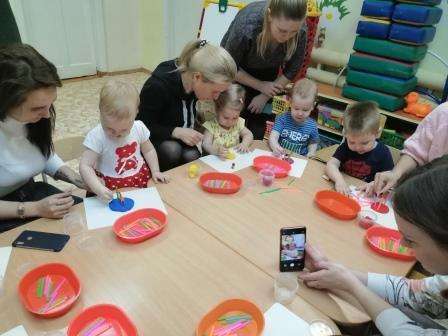 «Знакомство с домашними животными»
29
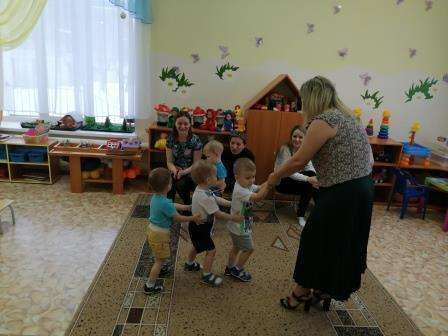 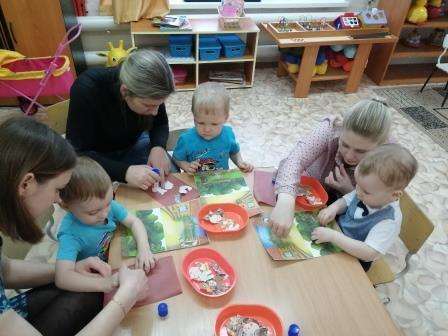 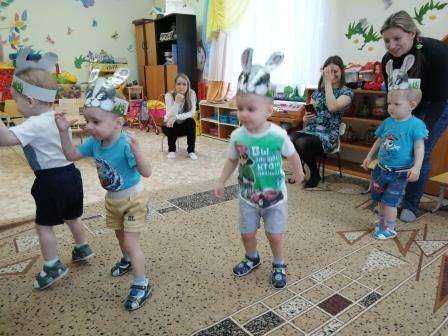 «Знакомство с животными леса»
30
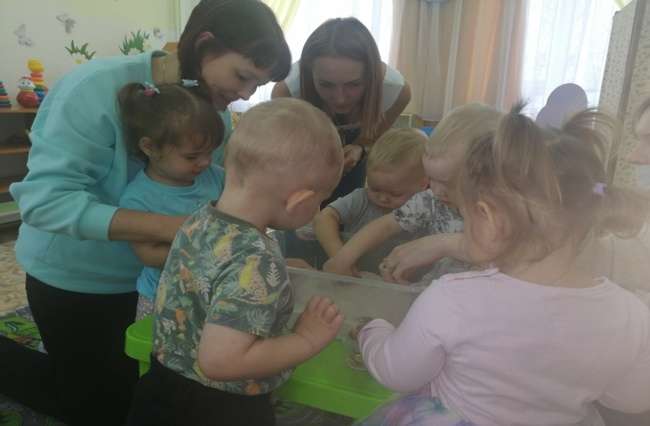 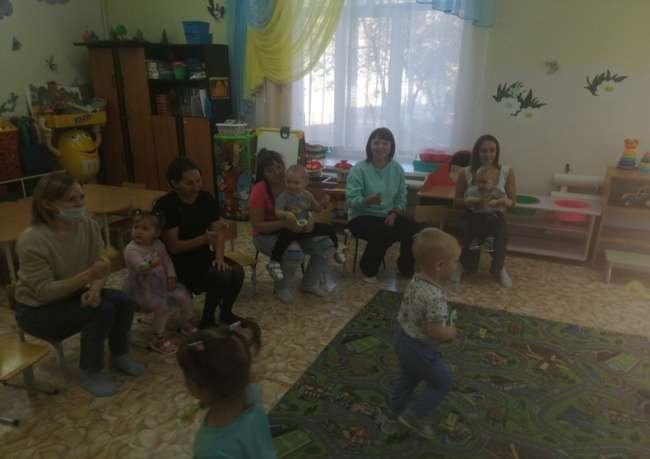 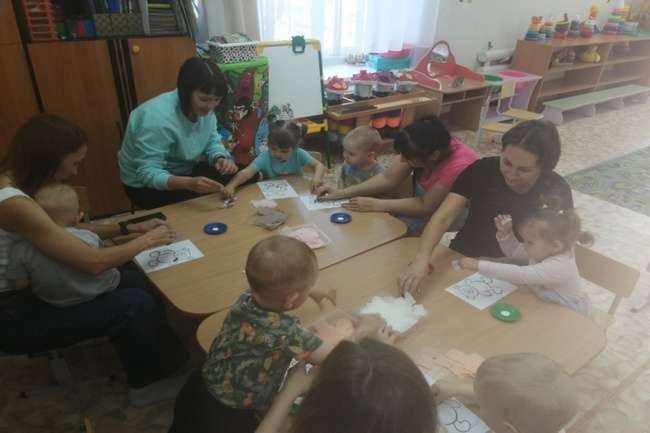 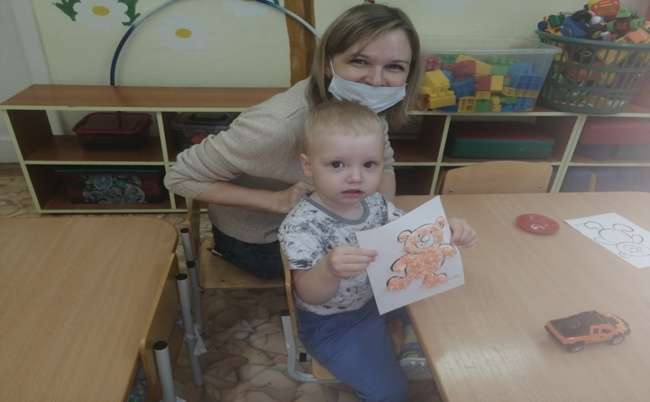 «Мишка в гостях у малышей»
31
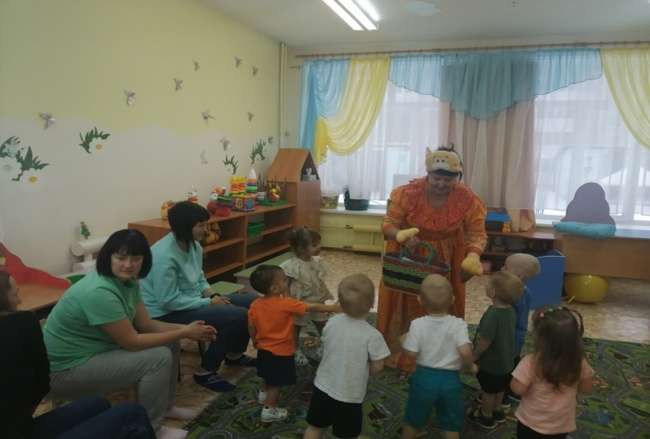 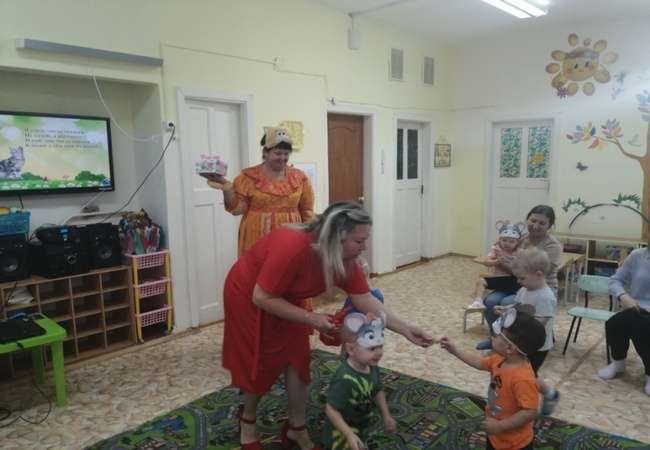 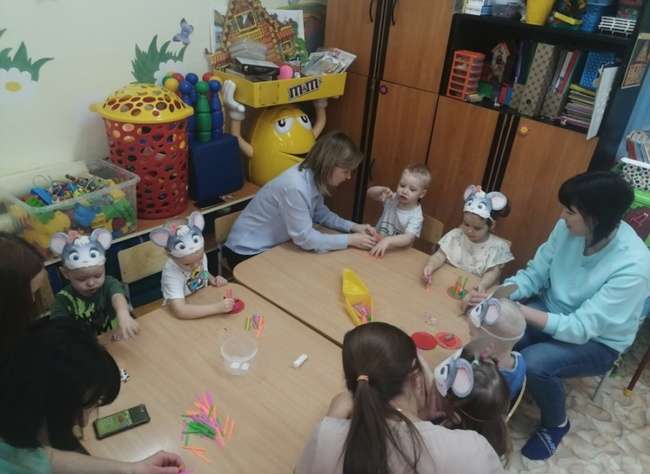 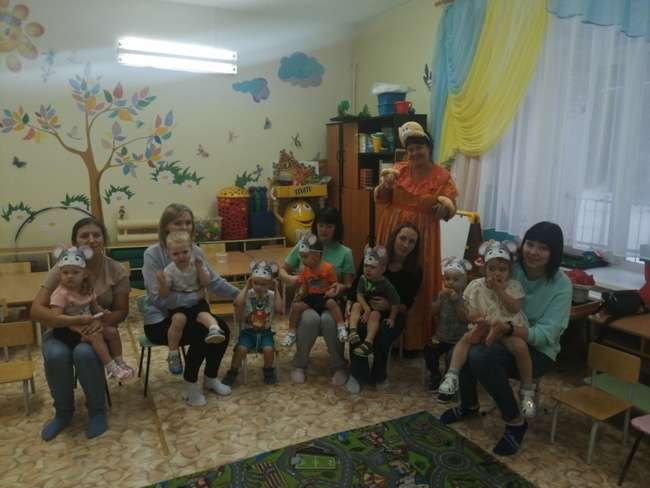 «Путешествие в деревню»
32
33
34
Досуговые мероприятия с детьми и родителями.
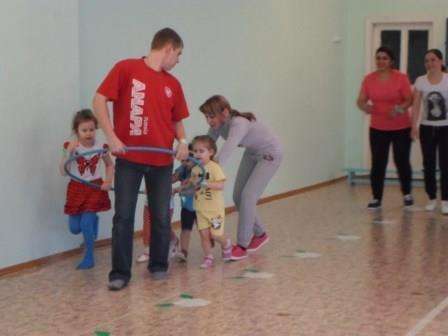 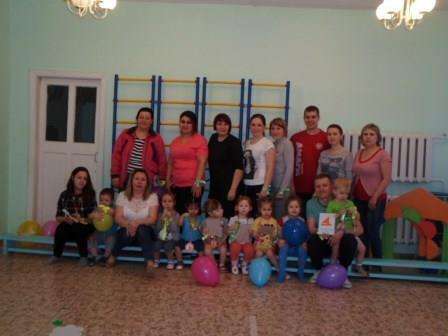 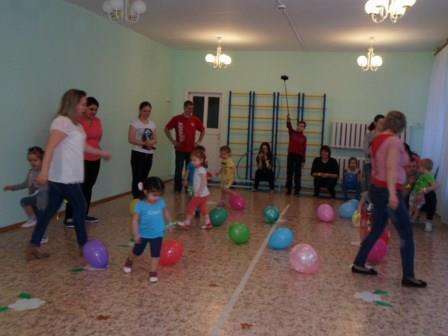 35
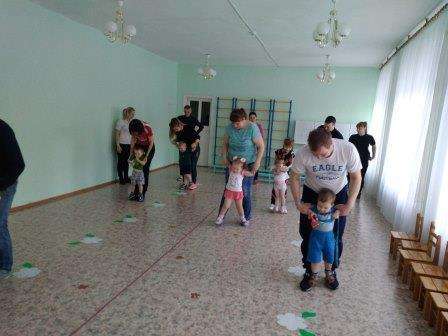 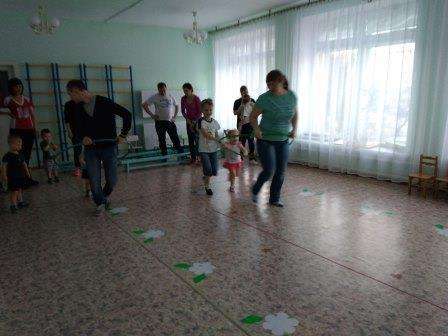 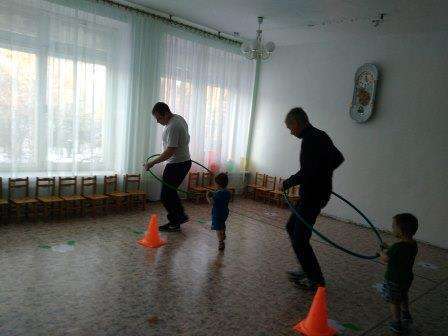 36
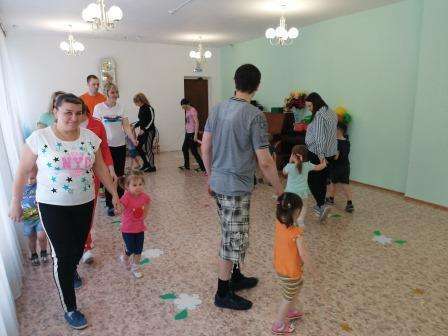 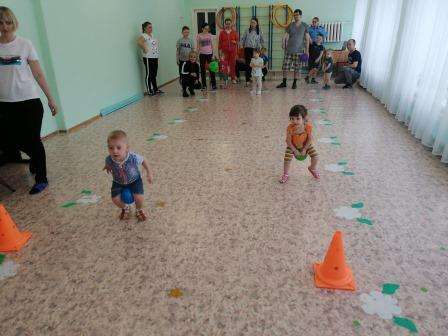 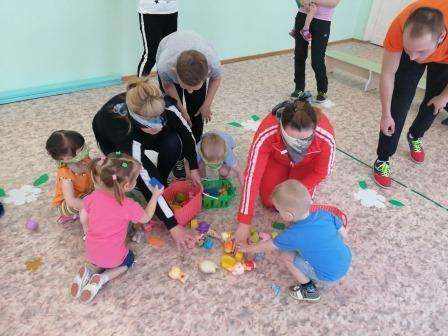 37
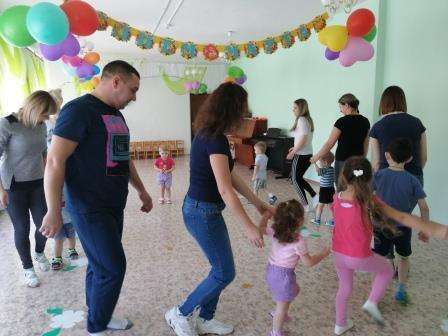 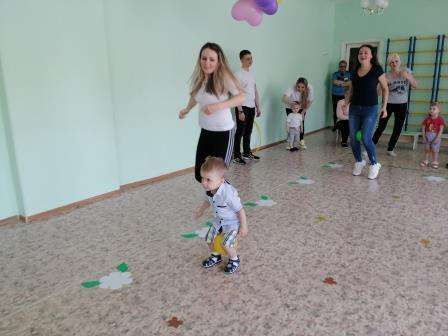 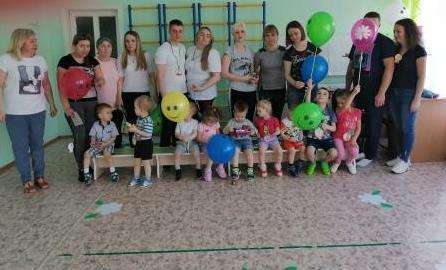 38
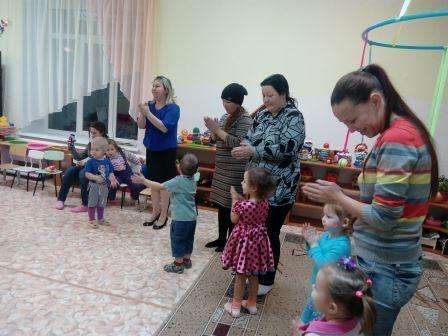 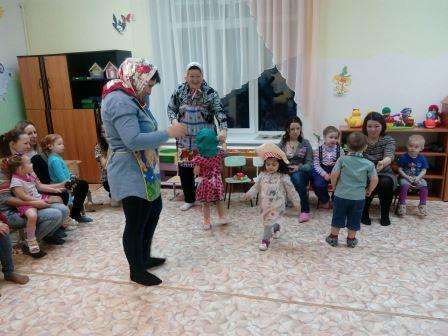 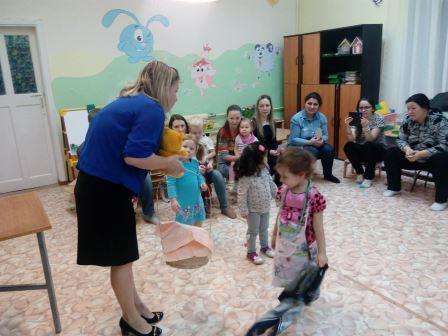 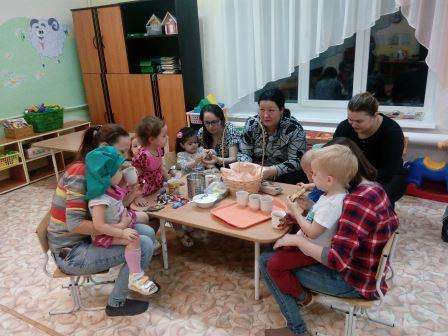 День Матери
39
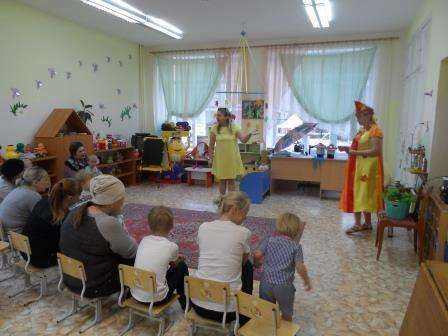 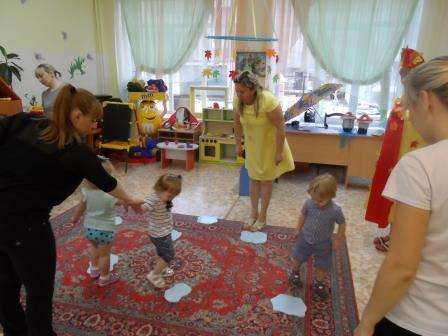 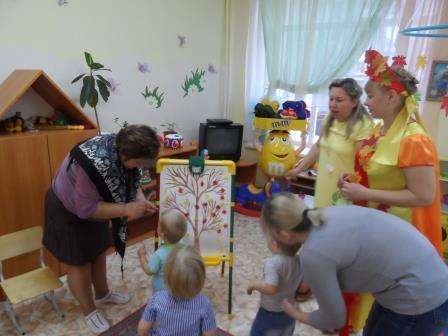 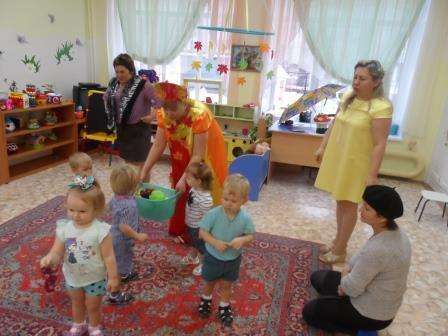 Развлечение «Осень, осень, в гости просим»
40
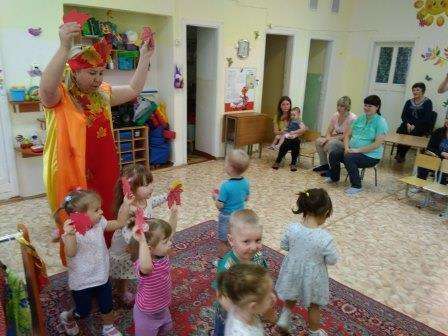 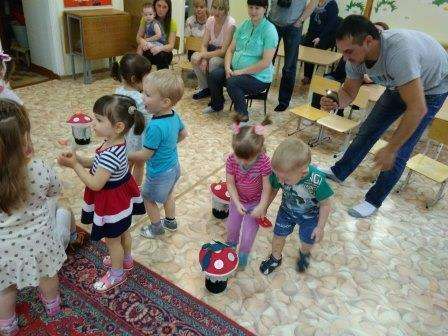 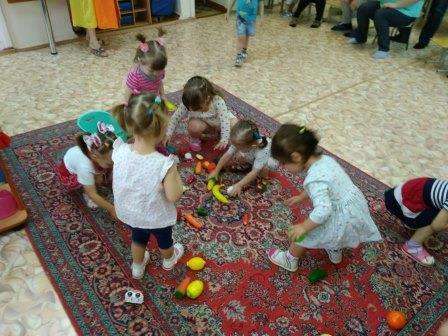 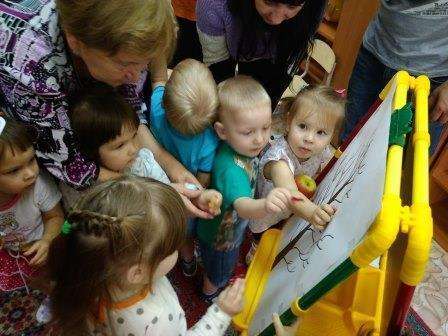 Праздник осени
41
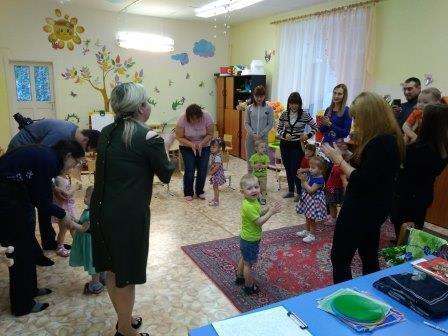 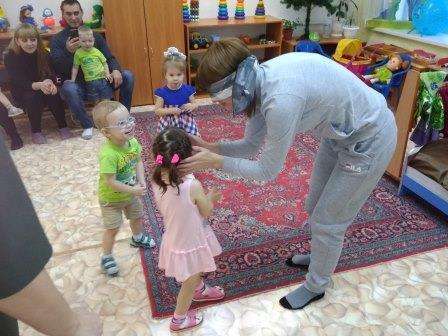 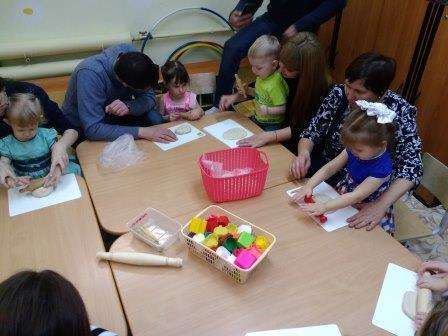 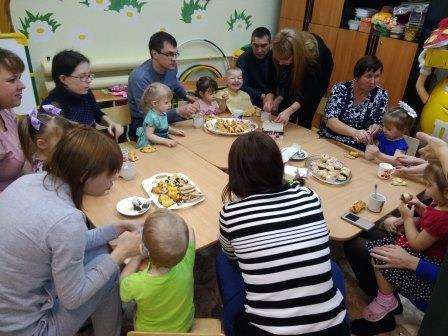 «День матери»
42
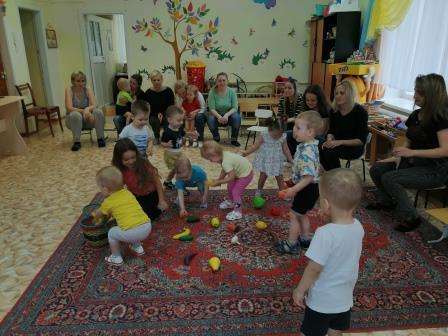 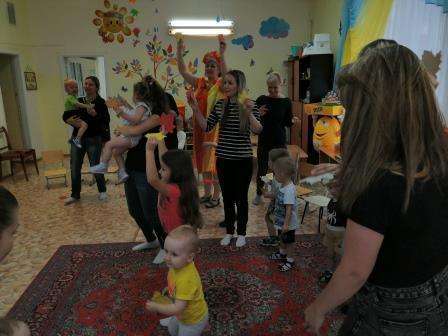 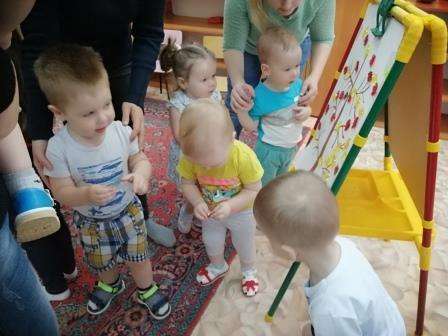 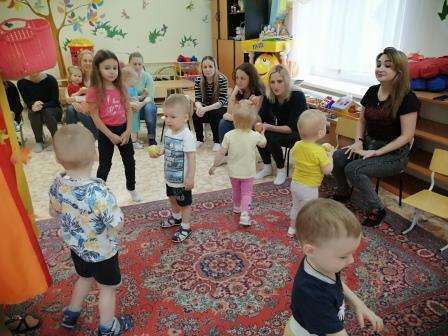 Праздник Осени
43
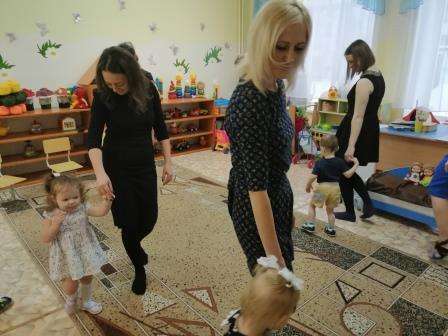 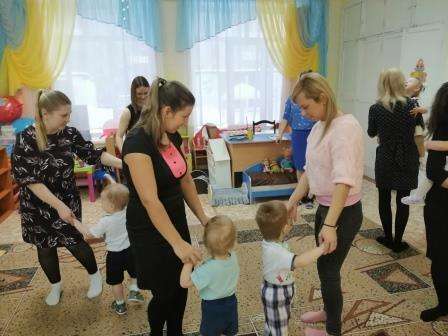 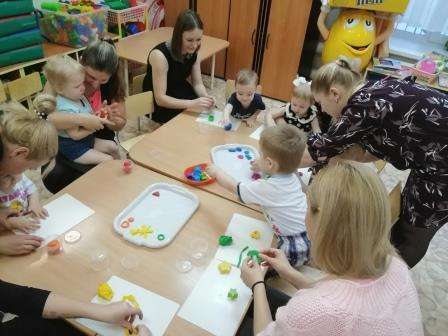 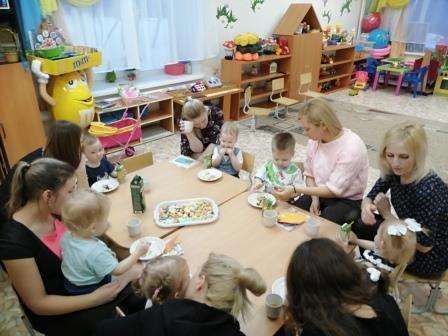 «День Матери» .
44
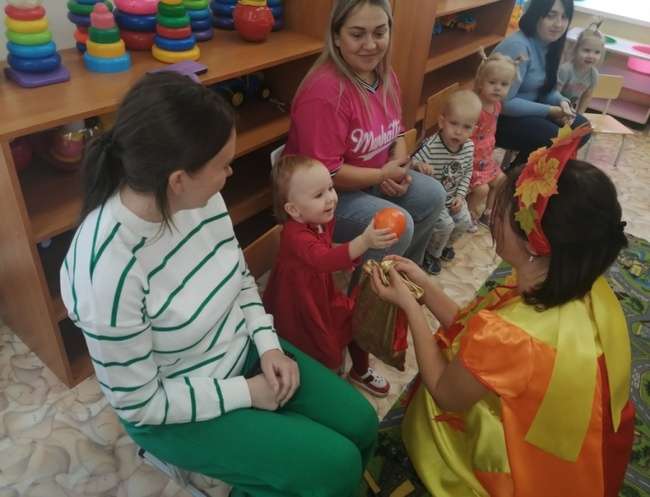 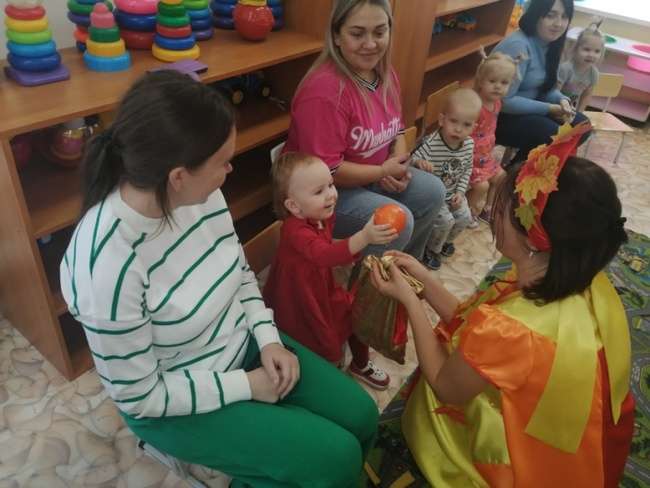 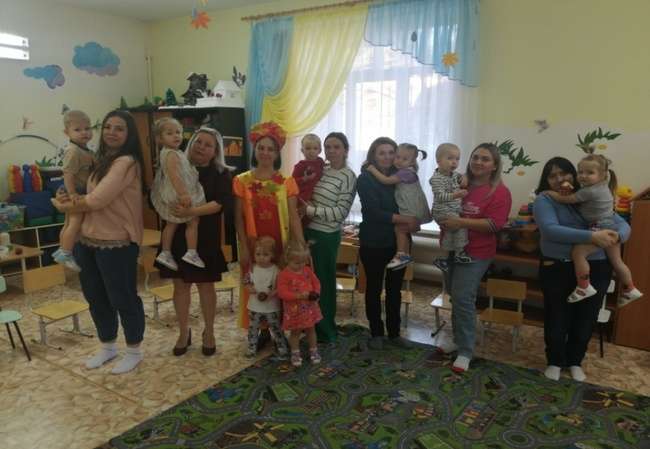 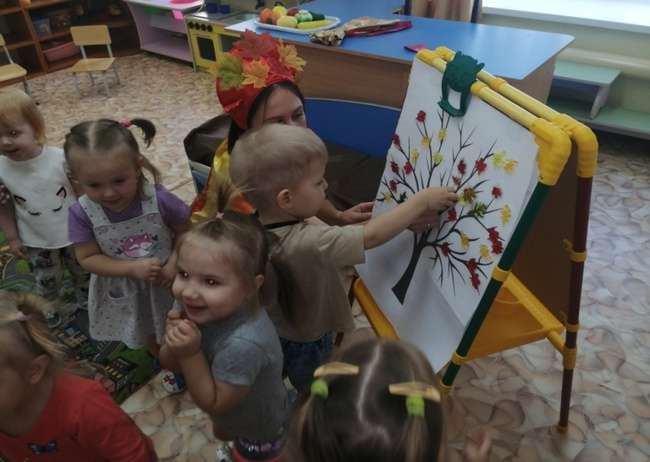 «Осеннее развлечение» .
45
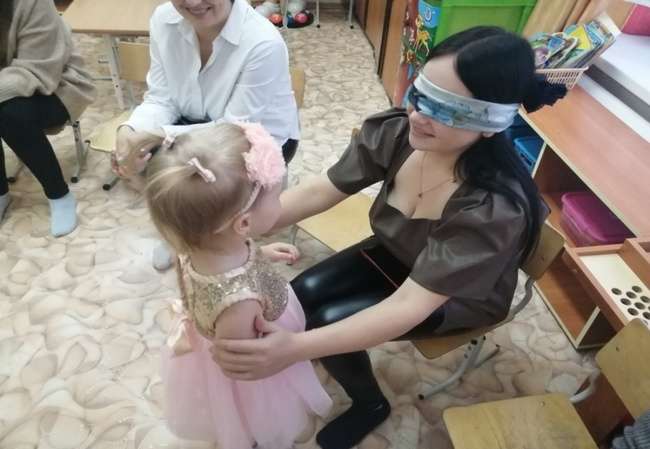 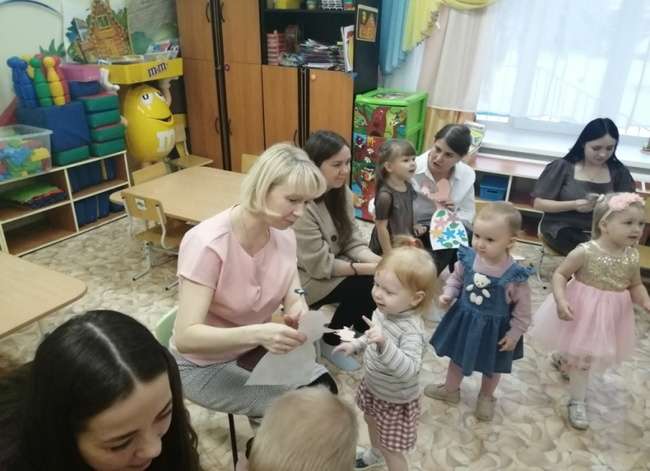 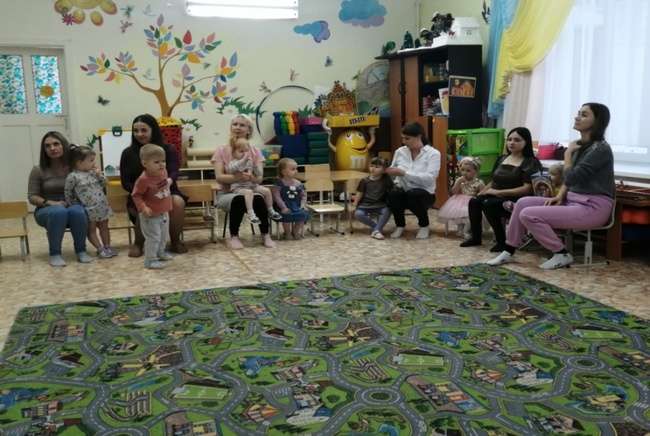 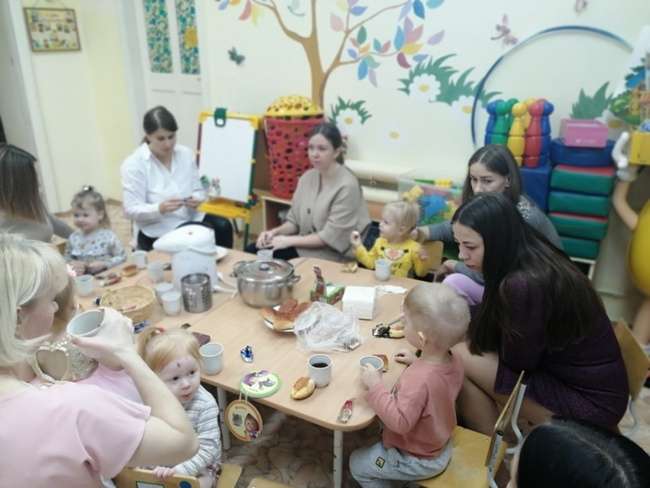 «8 Марта» .
46
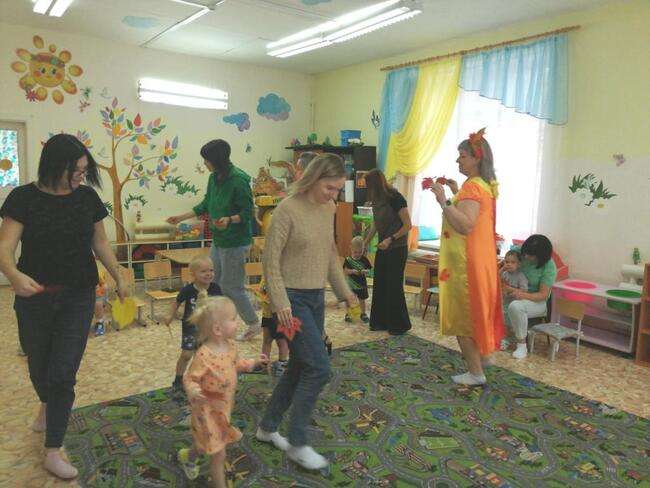 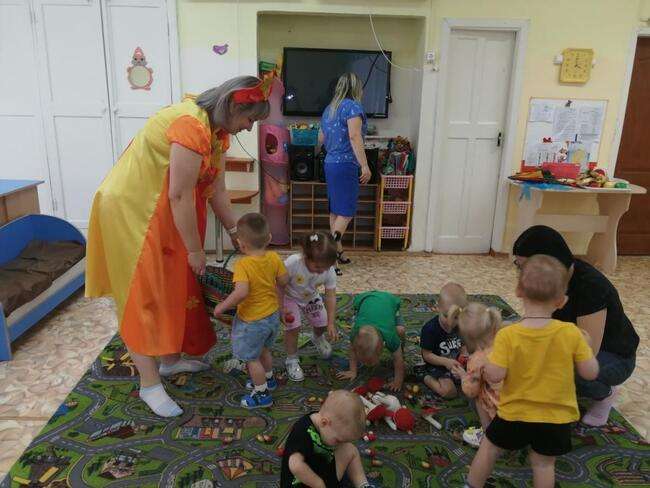 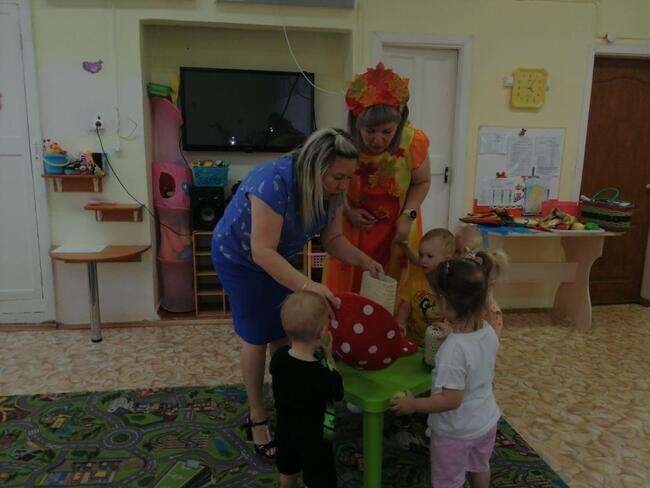 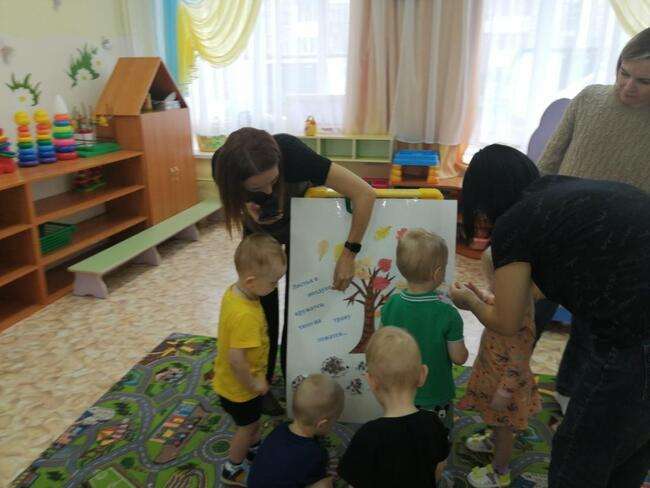 «Праздник Осени» .
47
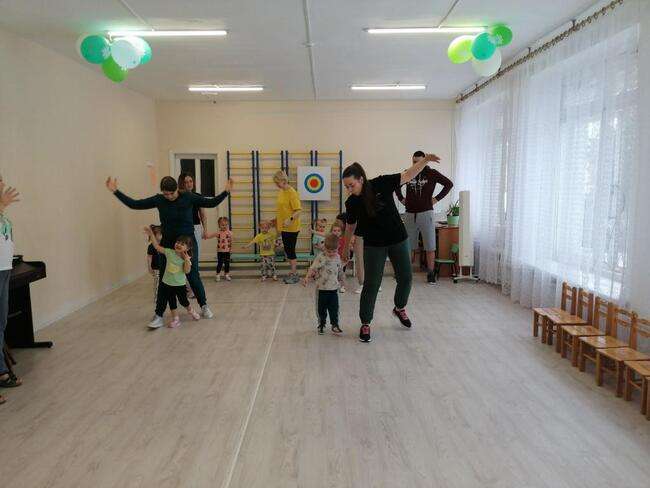 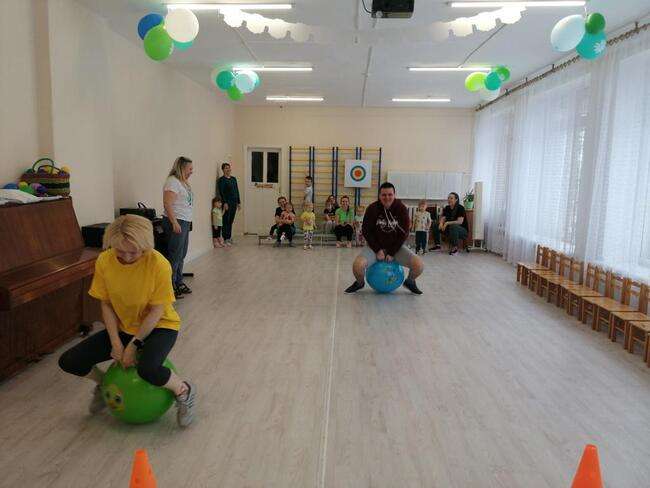 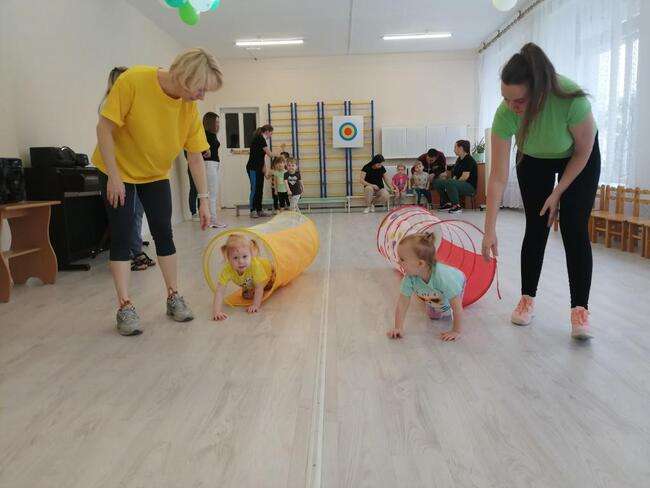 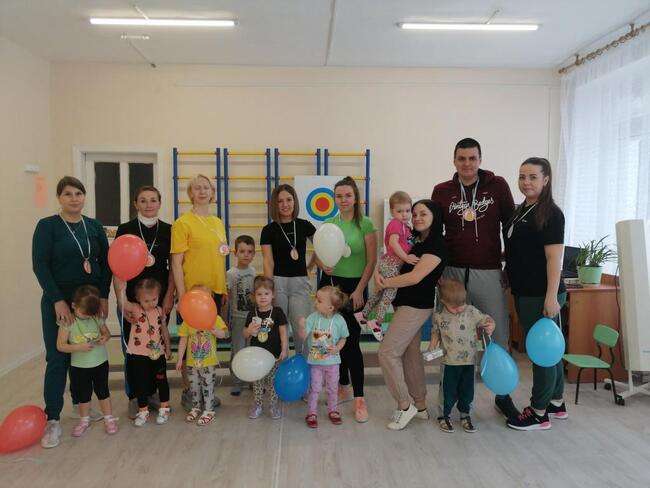 «Мама, пап, я- спортивная семья»» .
48
«МАМА, ПАПА Я – СПОРТИВНАЯ СЕМЬЯ»
49
ДОСУГОВЫЕ МЕРОПРИЯТИЯ
50
Кукольный театр- радость для ребят!
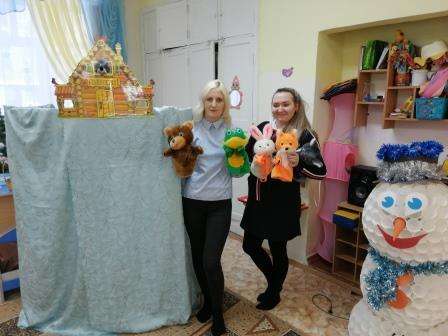 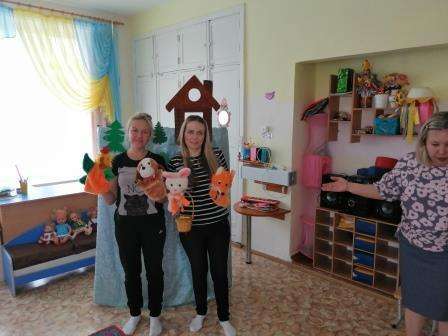 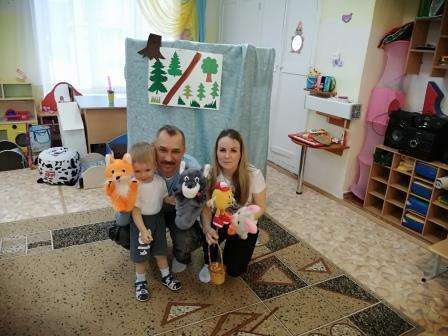 51
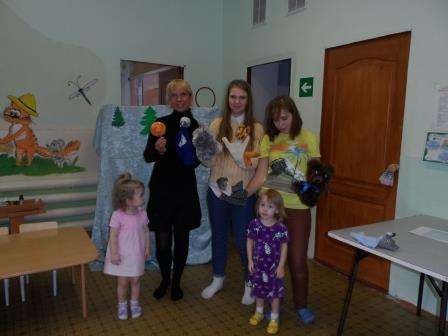 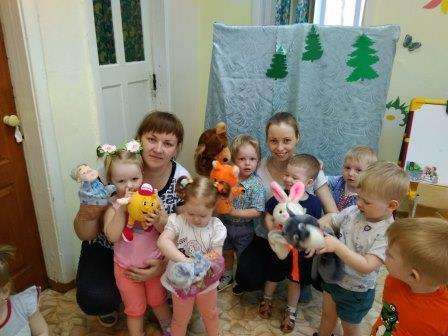 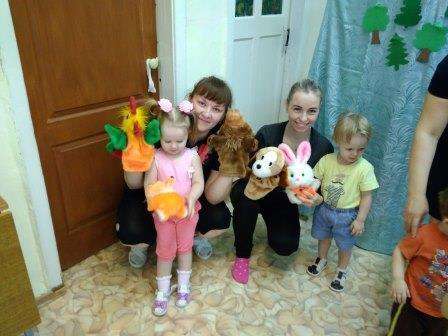 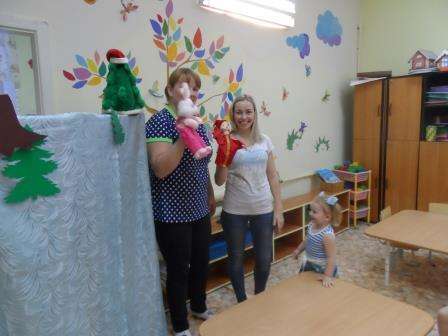 52
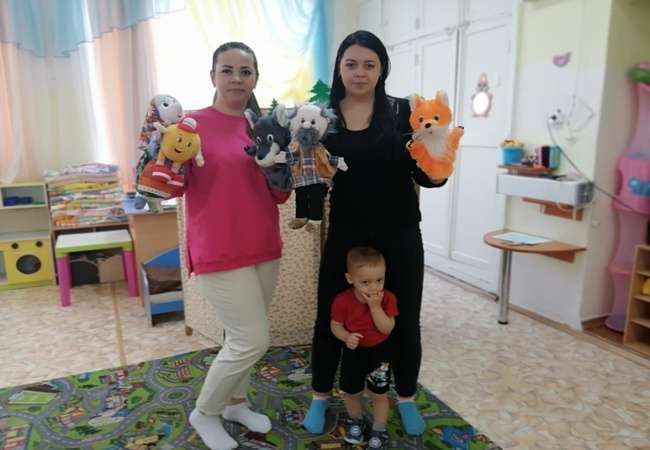 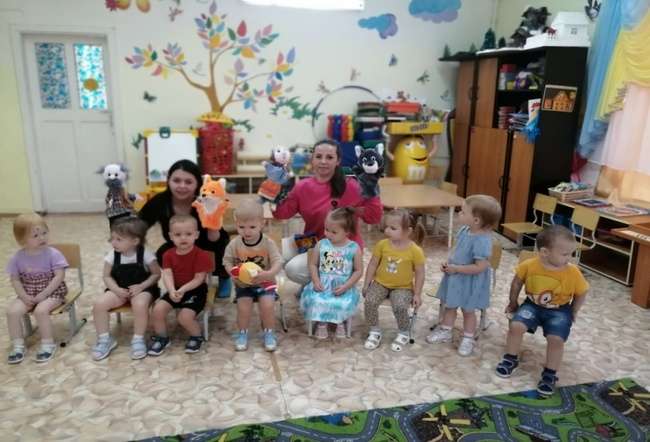 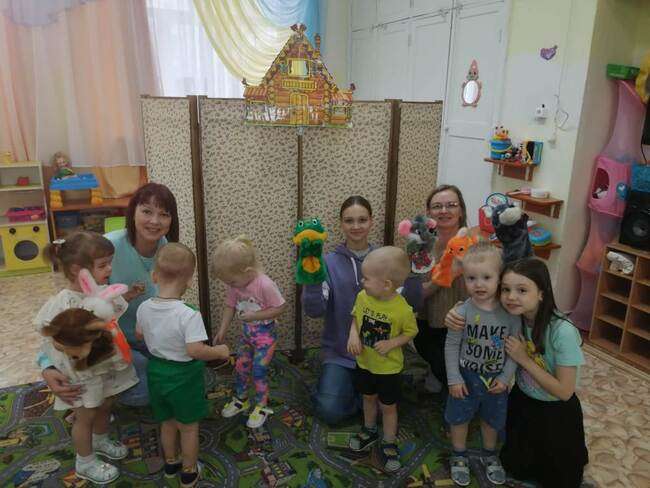 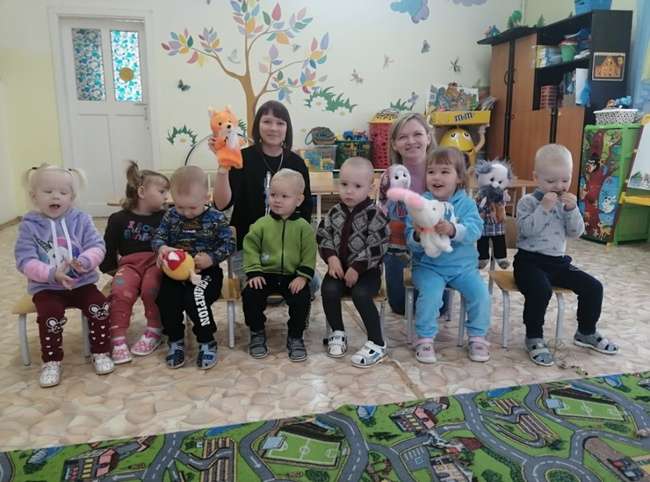 53
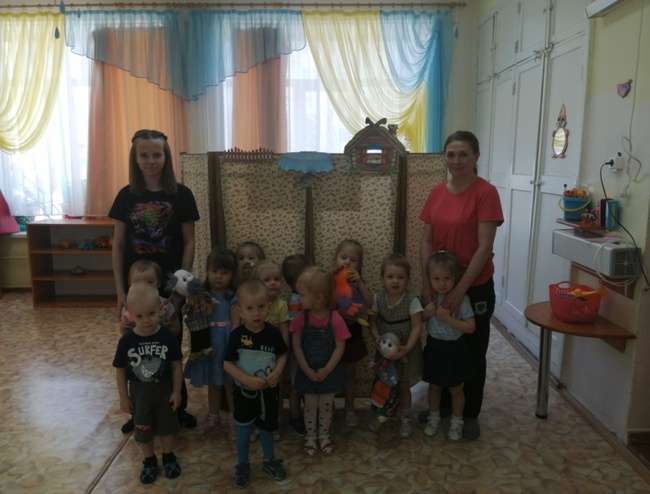 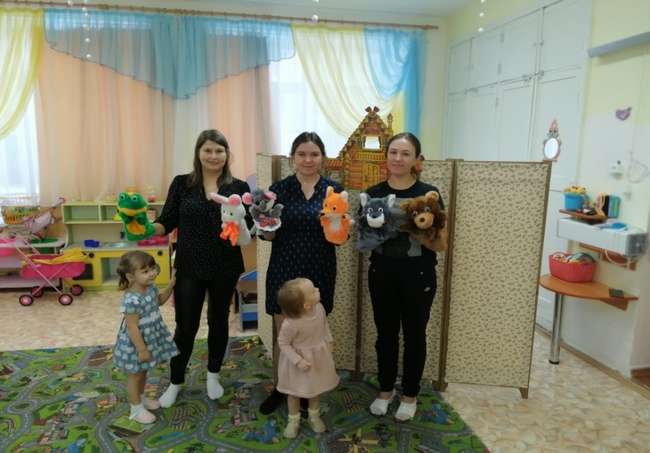 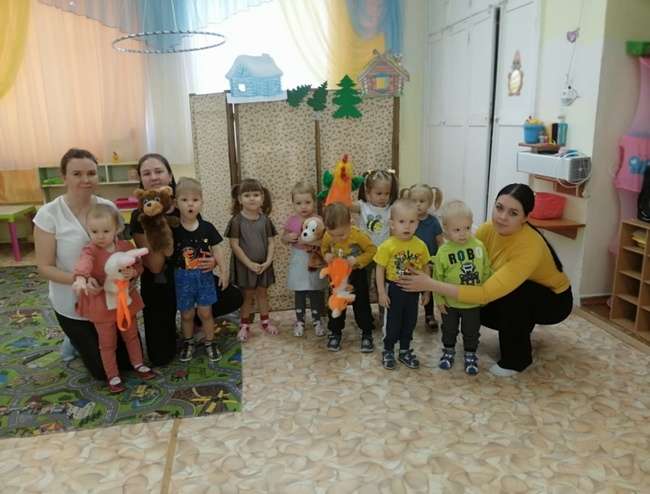 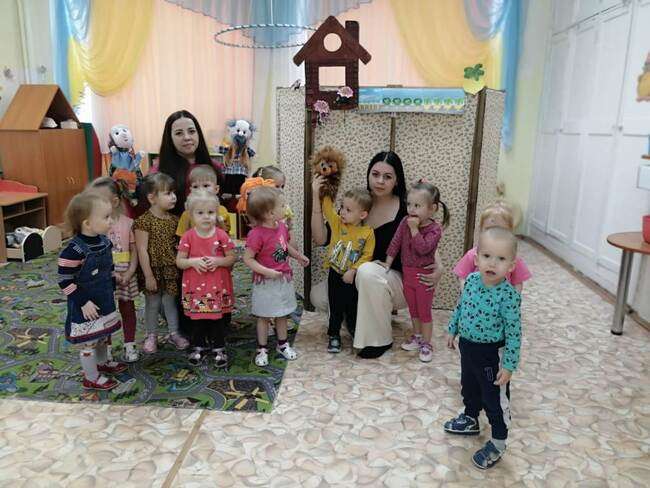 54
55
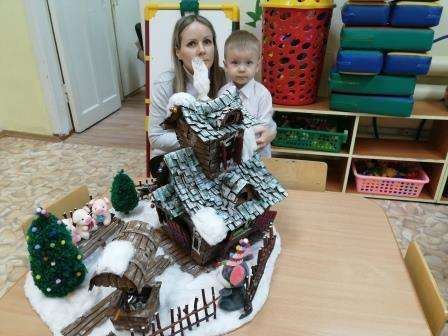 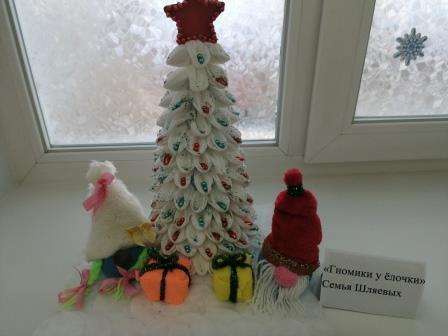 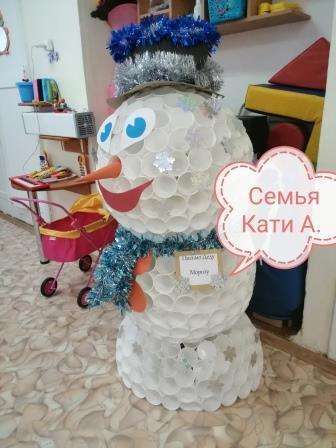 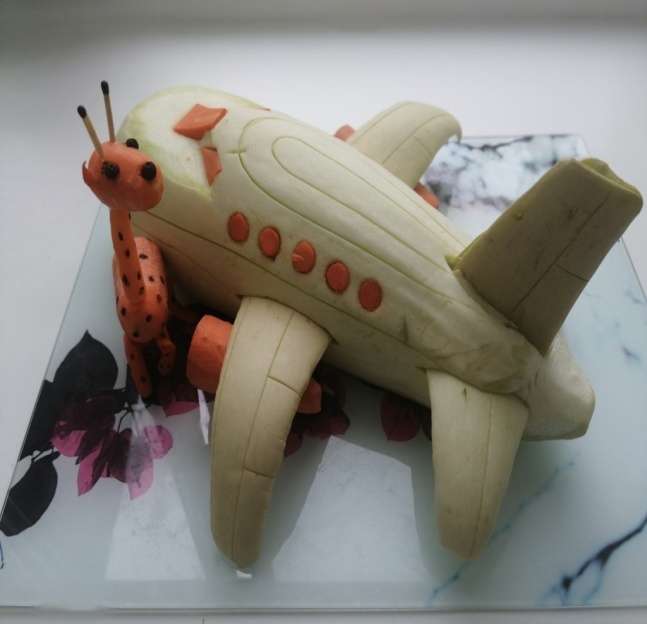 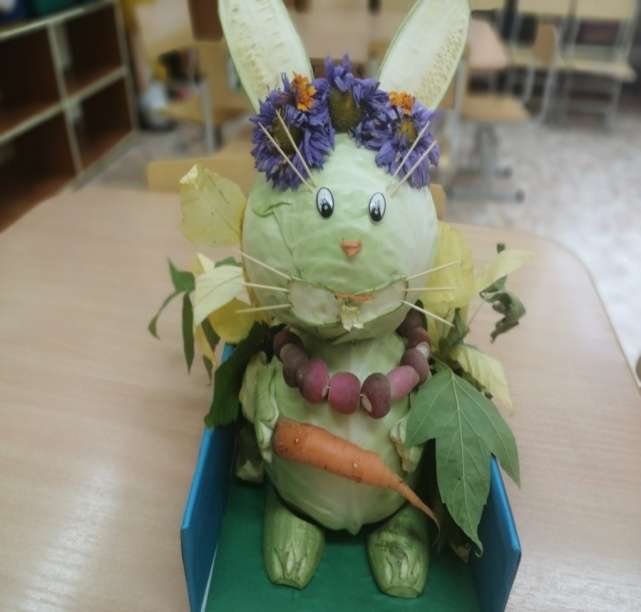 56
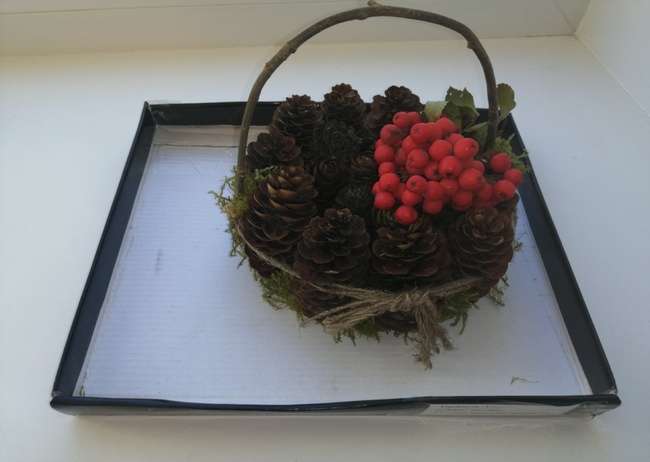 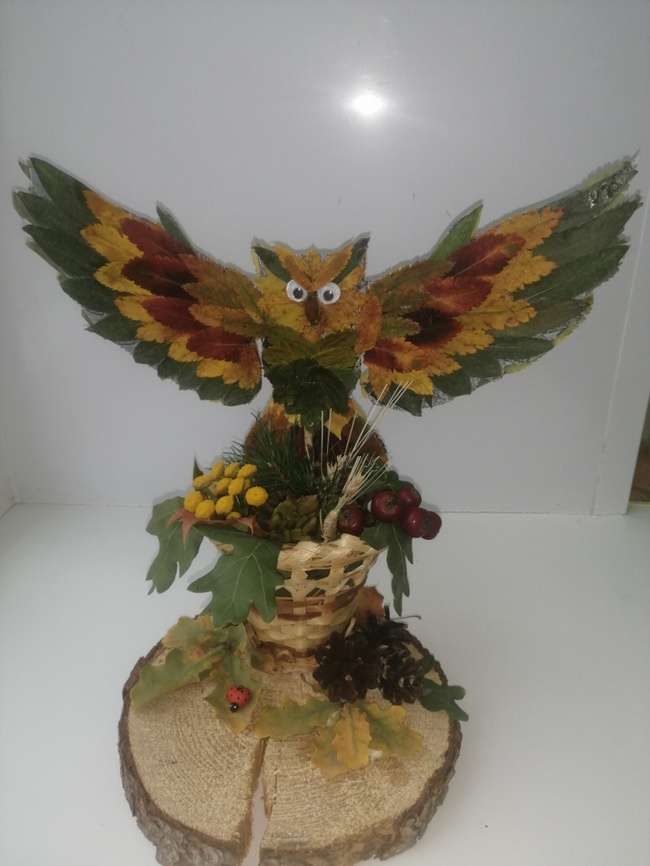 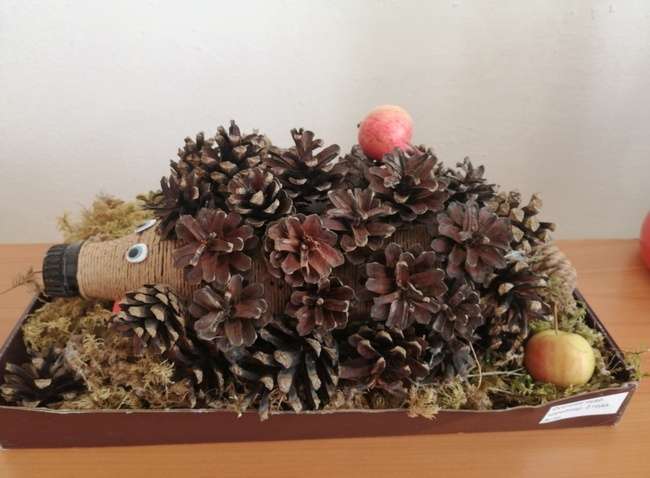 57
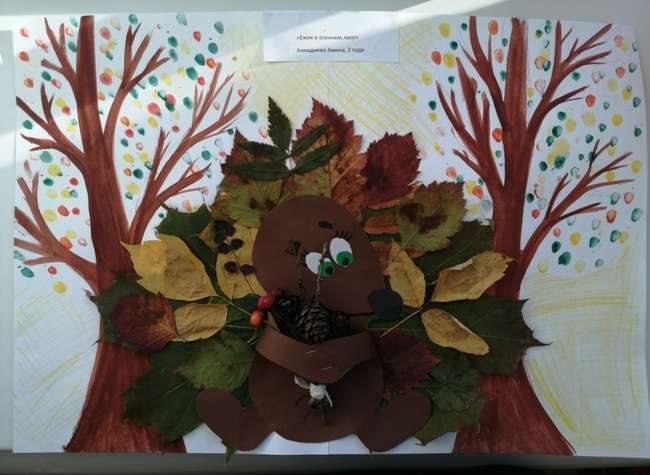 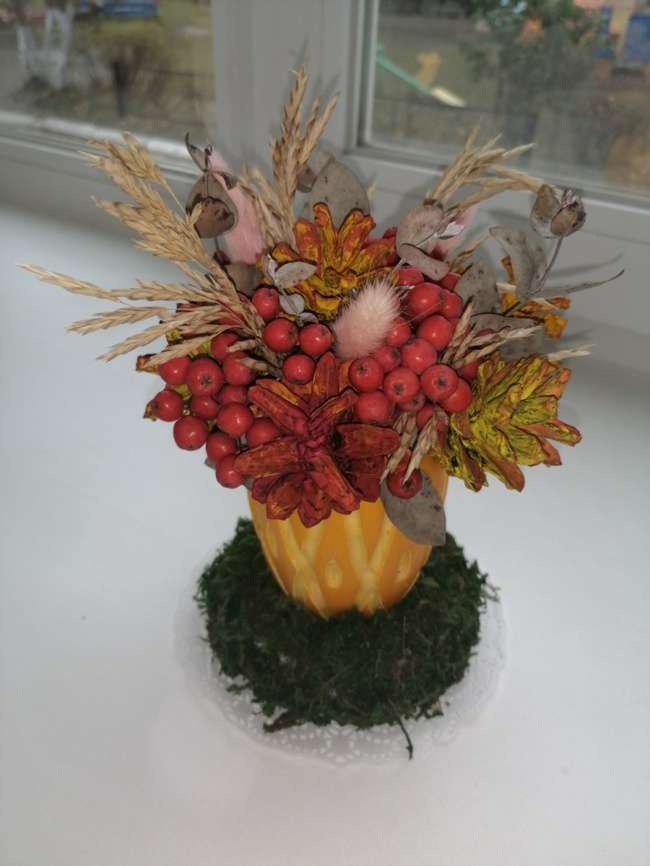 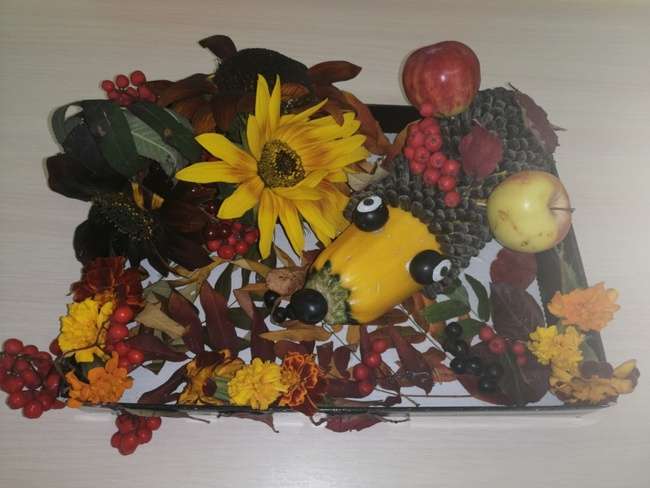 58
59
Спасибо за внимание!